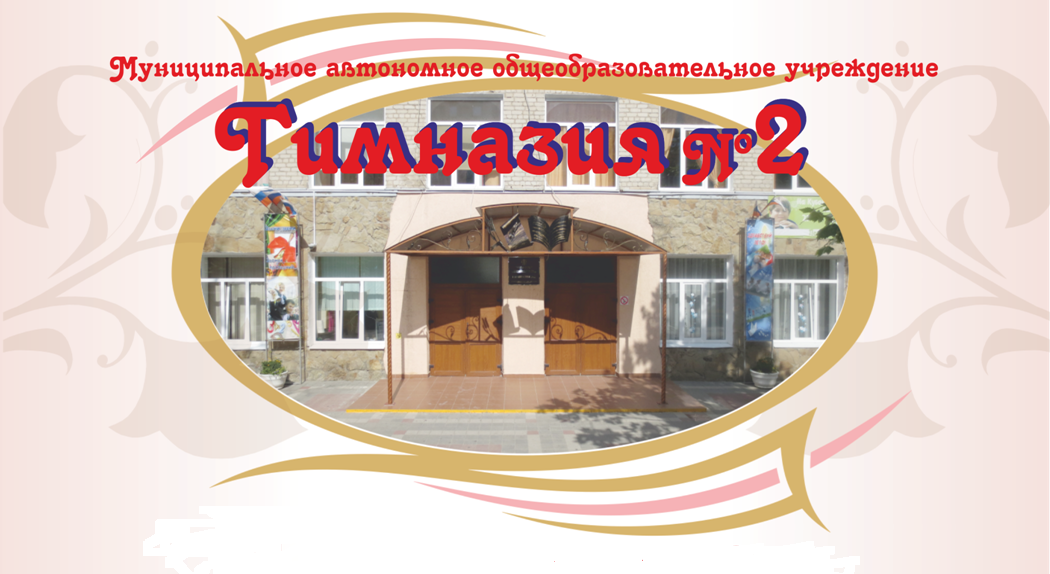 ГОРДОСТЬ НАШЕЙ ГИМНАЗИИ(значимые победы талантливых детей в 2021-2022 учебном году)
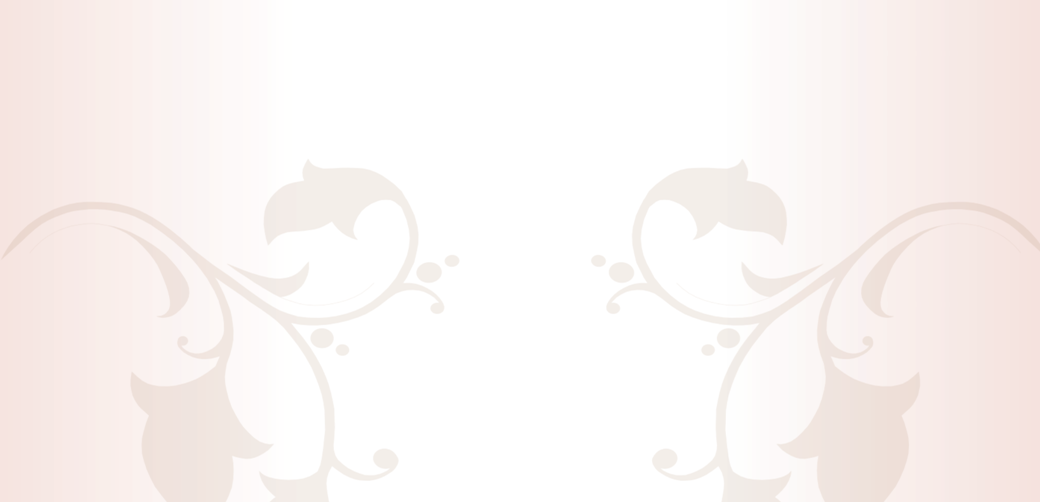 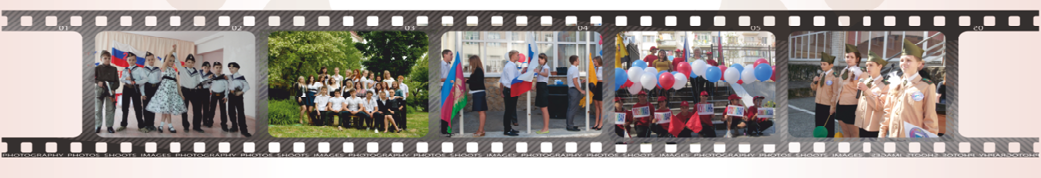 Призёры регионального этапа Всероссийской олимпиады школьников
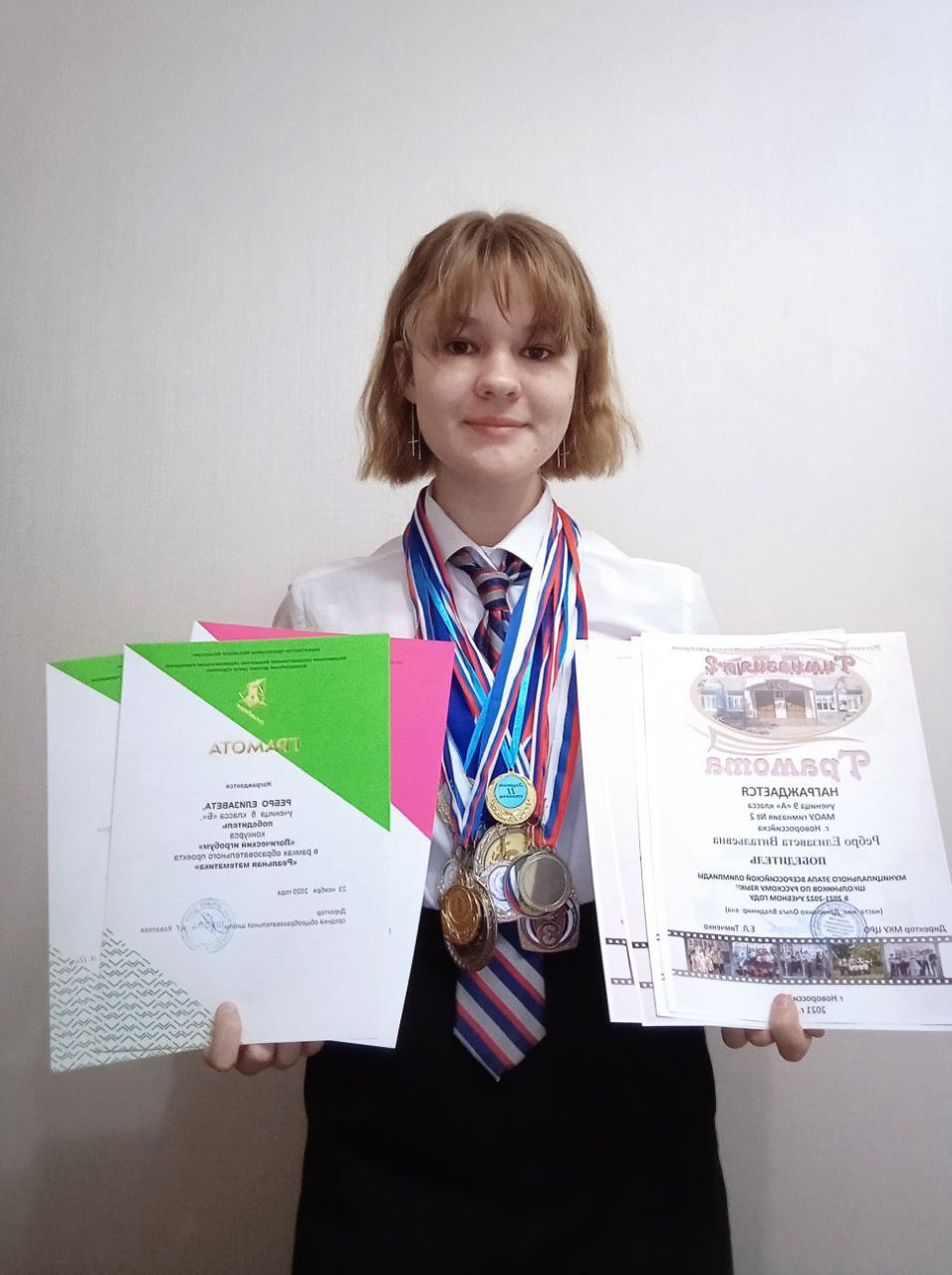 Ребро Елизавета 
9 «А» класс
Призёр 
регионального этапа Всероссийской олимпиады школьников по обществознанию
Победитель 
муниципального этапа Всероссийской олимпиады школьников по русскому языку
Призёр 
муниципального этапа Всероссийской олимпиады школьников по географии, биологии и обществознанию
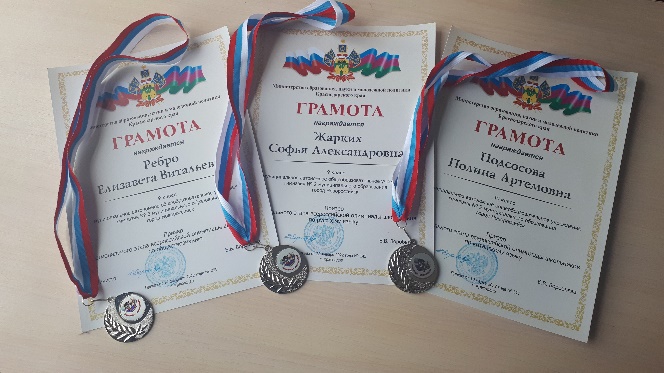 Призёры регионального этапа Всероссийской олимпиады школьников
Подсосова Полина  
10 «А» класс
Призёр 
регионального этапа Всероссийской олимпиады школьников по китайскому языку
Победитель
муниципального этапа Всероссийской олимпиады по китайскому языку 
Призёр 
муниципального этапа Всероссийской олимпиады по русскому языку
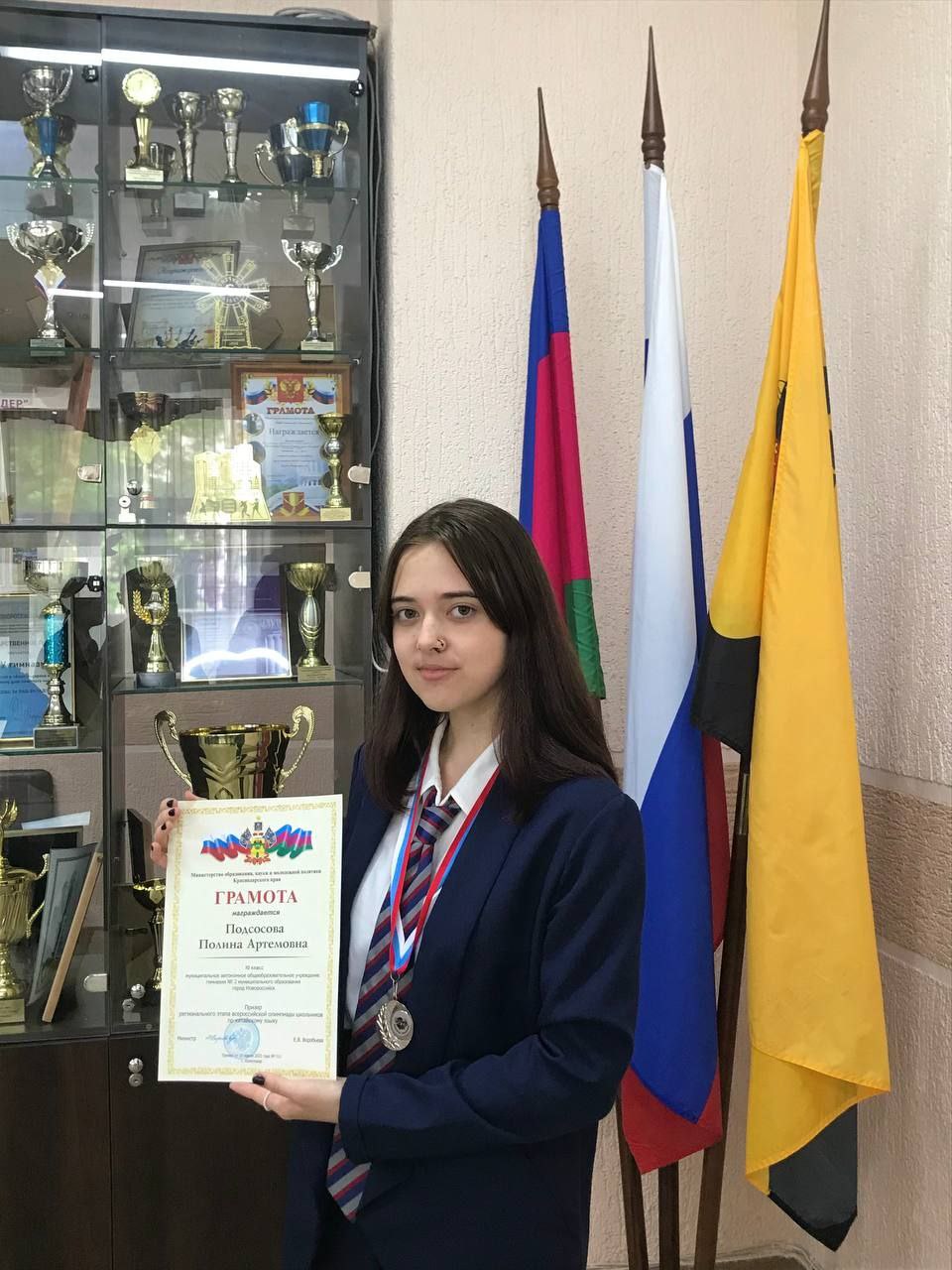 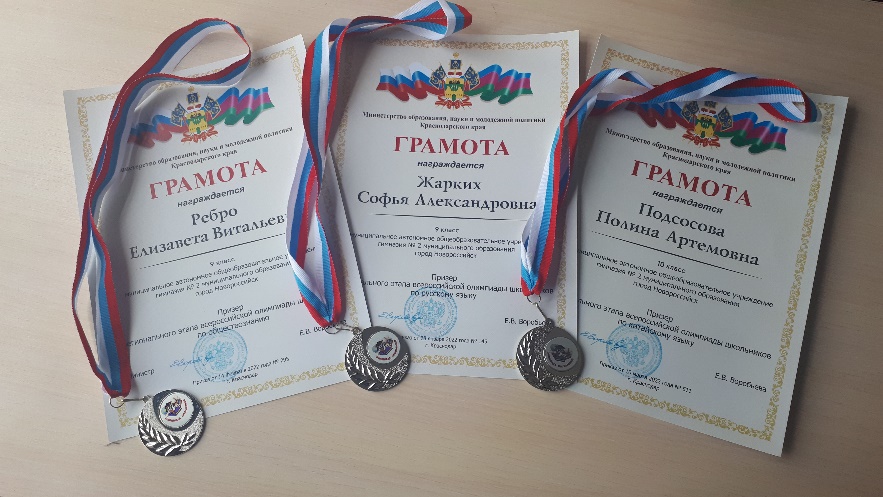 Призёры регионального этапа Всероссийской олимпиады школьников
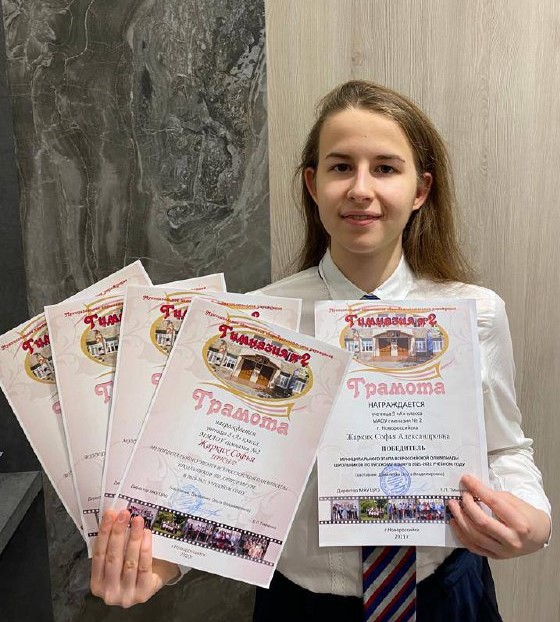 Жарких Софья
9 «А» класс
Призёр 
регионального этапа Всероссийской олимпиады школьников 
по русскому языку
Победитель 
муниципального этапа Всероссийской олимпиады школьников по русскому языку
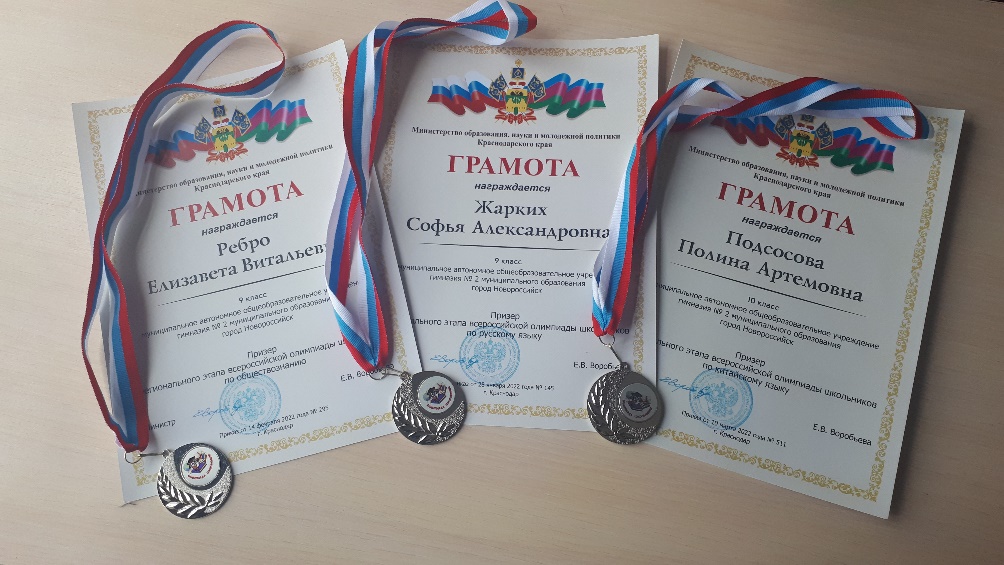 Победители муниципального этапа Всероссийской олимпиады школьников
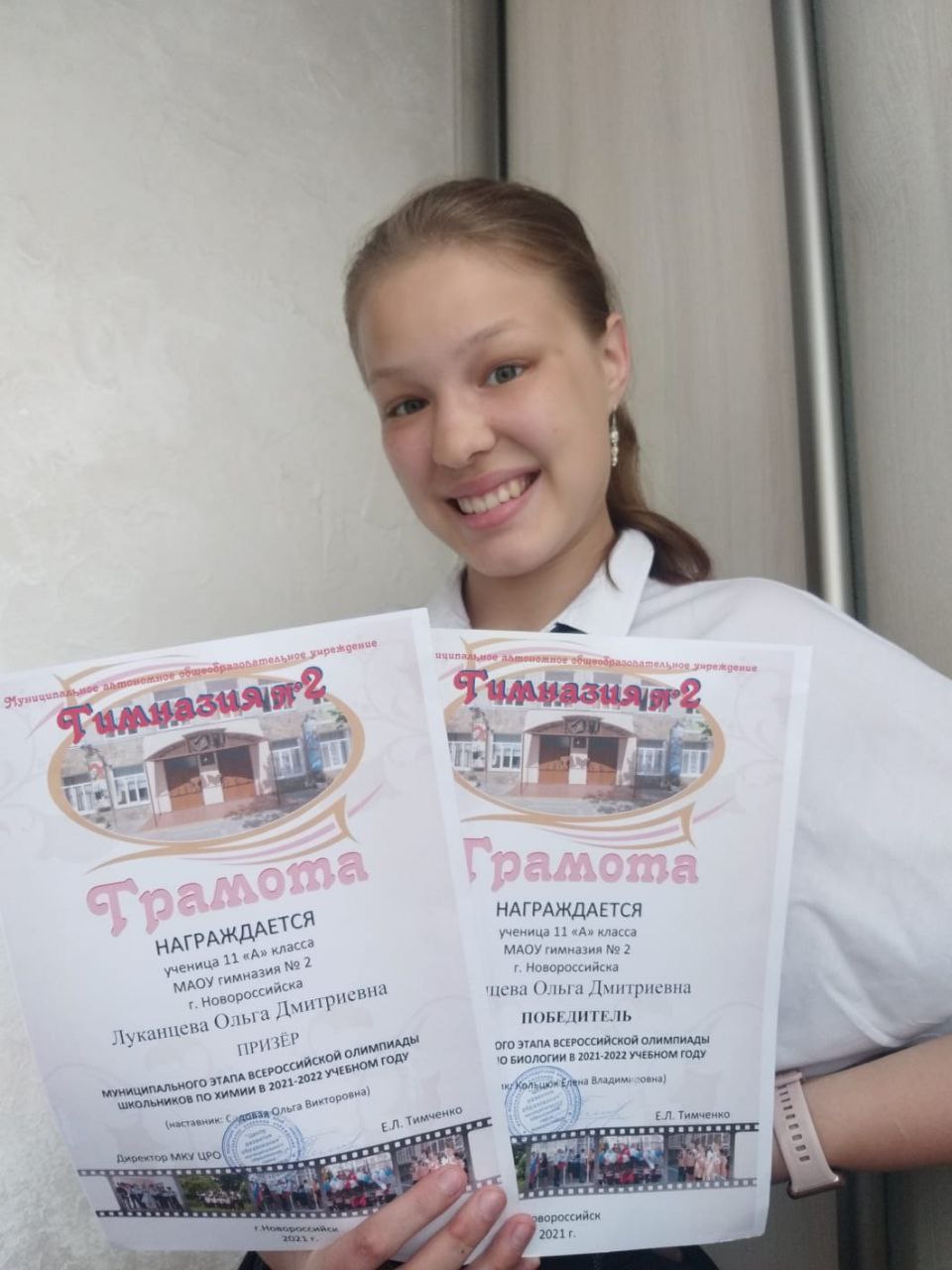 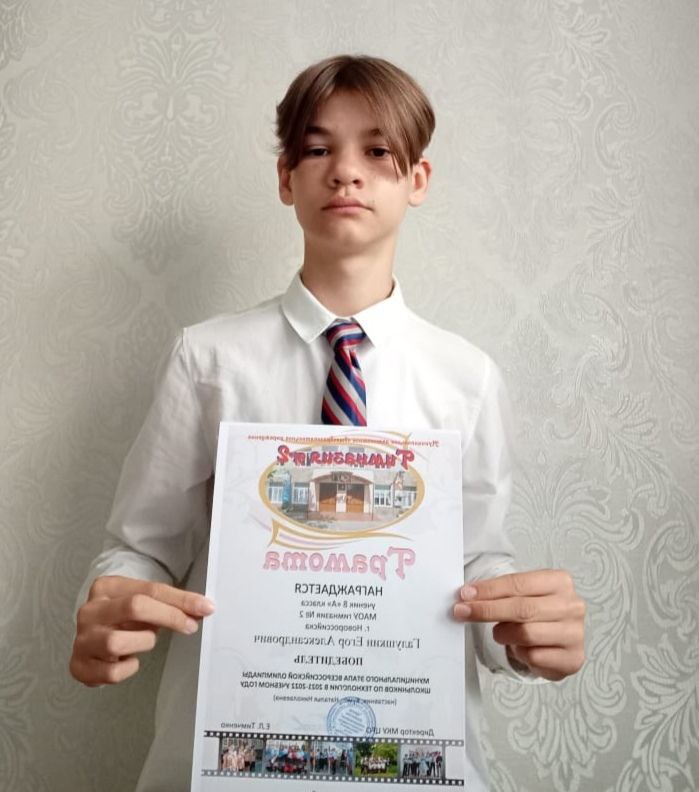 Луканцева Ольга
11 «А» класс
Победитель
муниципального этапа Всероссийской олимпиады школьников по биологии 
Призёр 
муниципального этапа Всероссийской олимпиады школьников по химии
Галушкин Егор
8 «А» класс
Победитель
муниципального этапа Всероссийской олимпиады школьников 
по русскому языку
Победители и призёры муниципального этапа Всероссийской олимпиады школьников
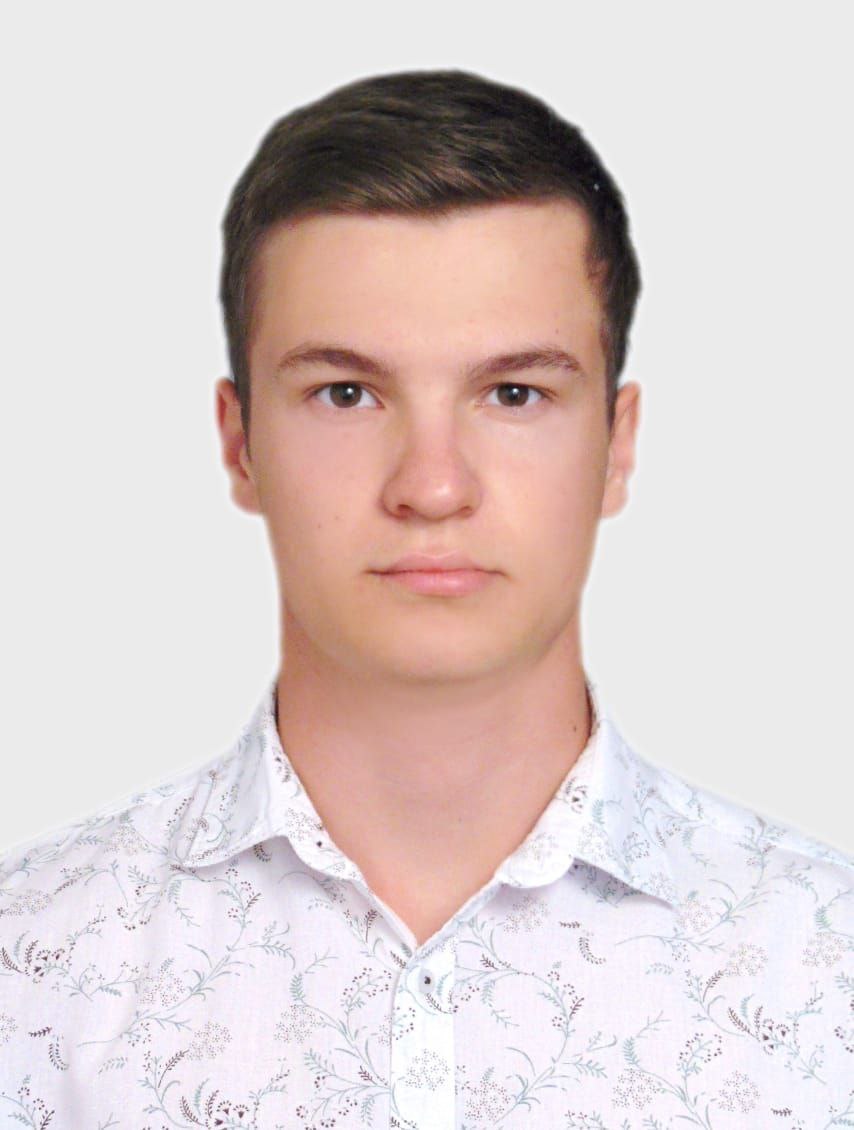 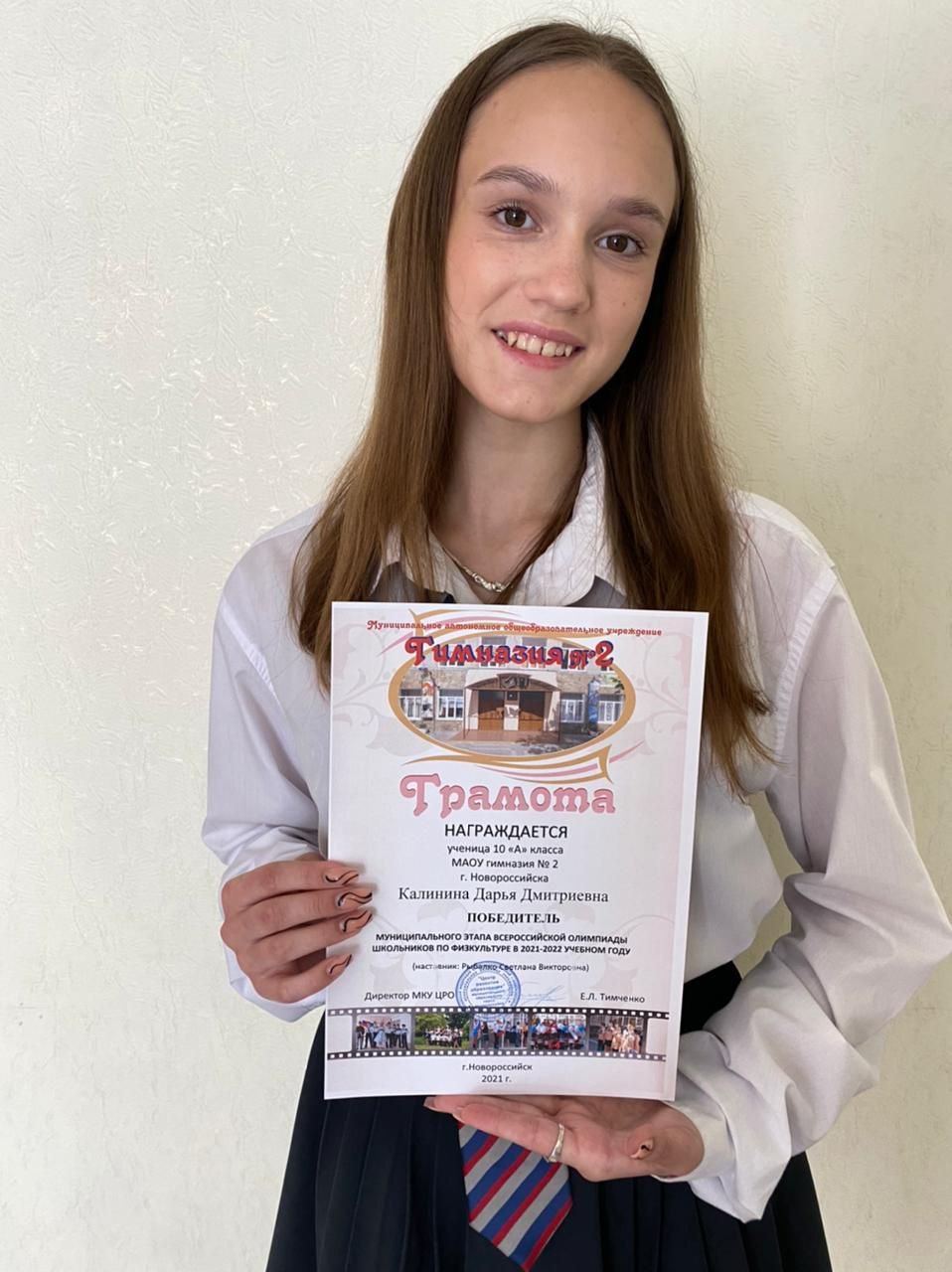 Писаренко Михаил
11 «А» класс
Призёр
муниципального этапа Всероссийской олимпиады школьников 
по физической культуре
Калинина Дарья
10 «А» класс
Победитель
муниципального этапа Всероссийской олимпиады школьников 
по физической культуре
Призёры муниципального этапа Всероссийской олимпиады школьников
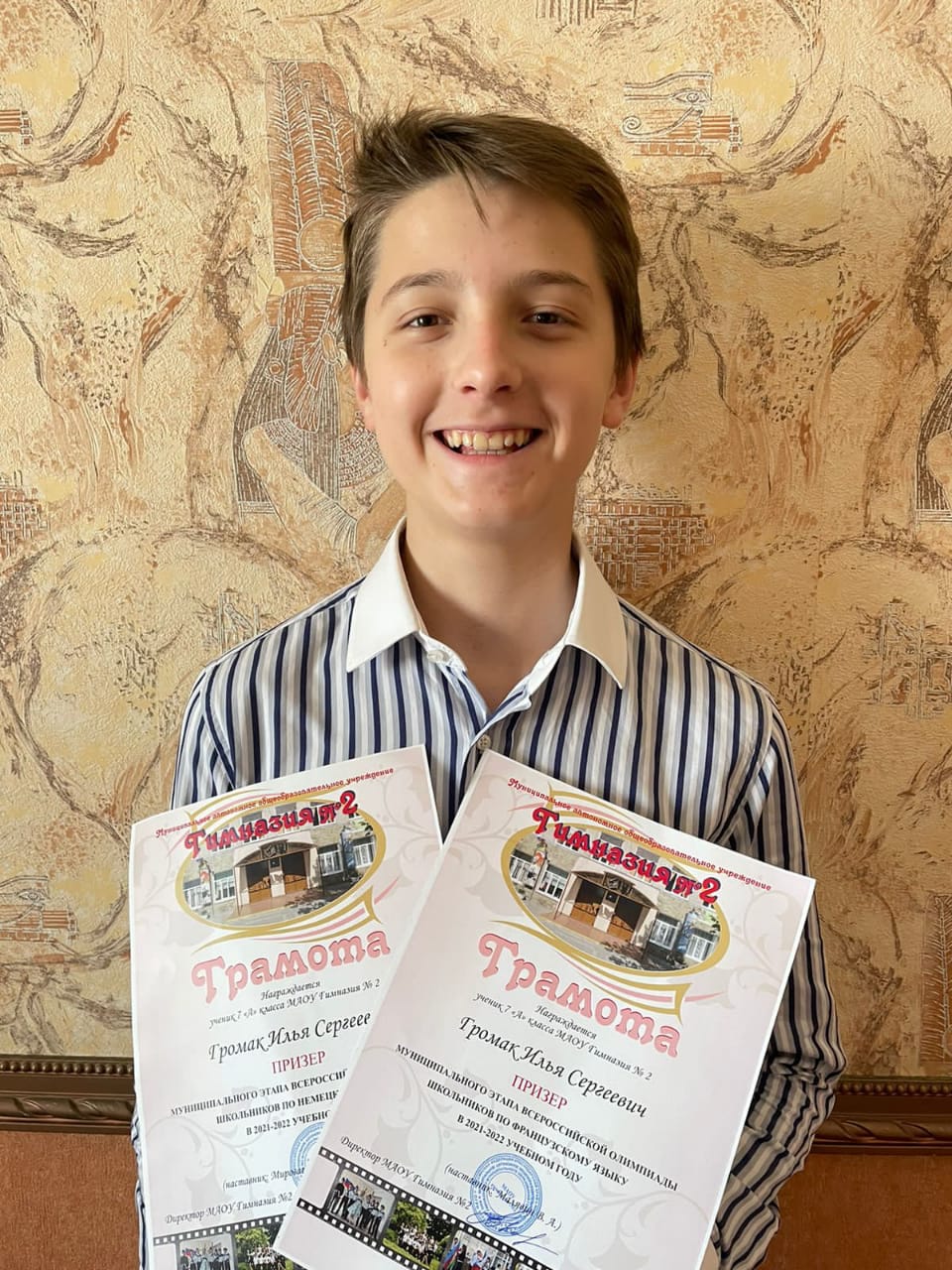 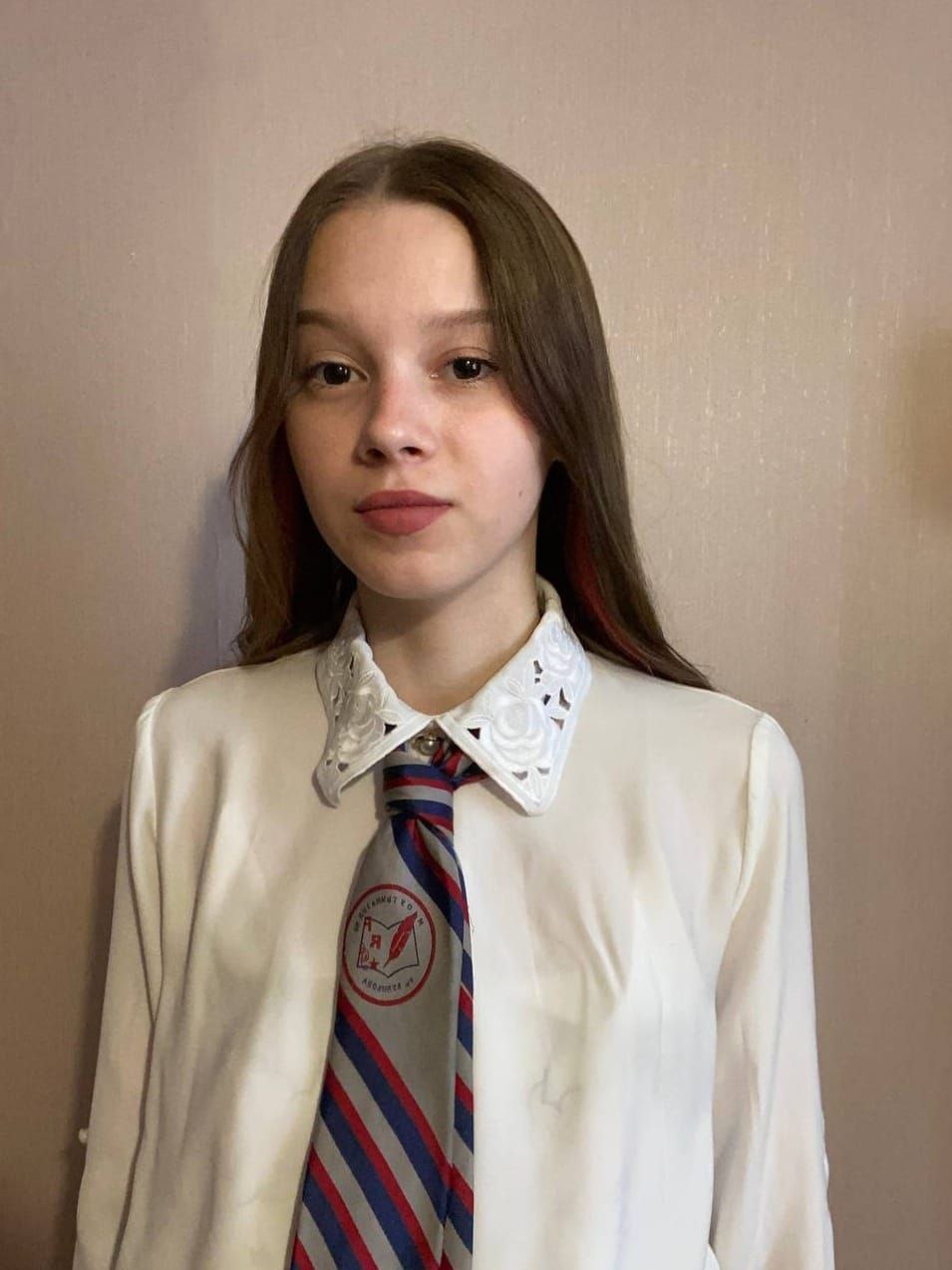 Ионина Анастасия
9 «Б» класс
Призёр
муниципального этапа Всероссийской олимпиады школьников 
по русскому языку
Громак Илья
7 «А» класс
Призёр
муниципального этапа Всероссийской олимпиады школьников 
по русскому языку, немецкому языку и французскому языку
Призёры муниципального этапа Всероссийской олимпиады школьников
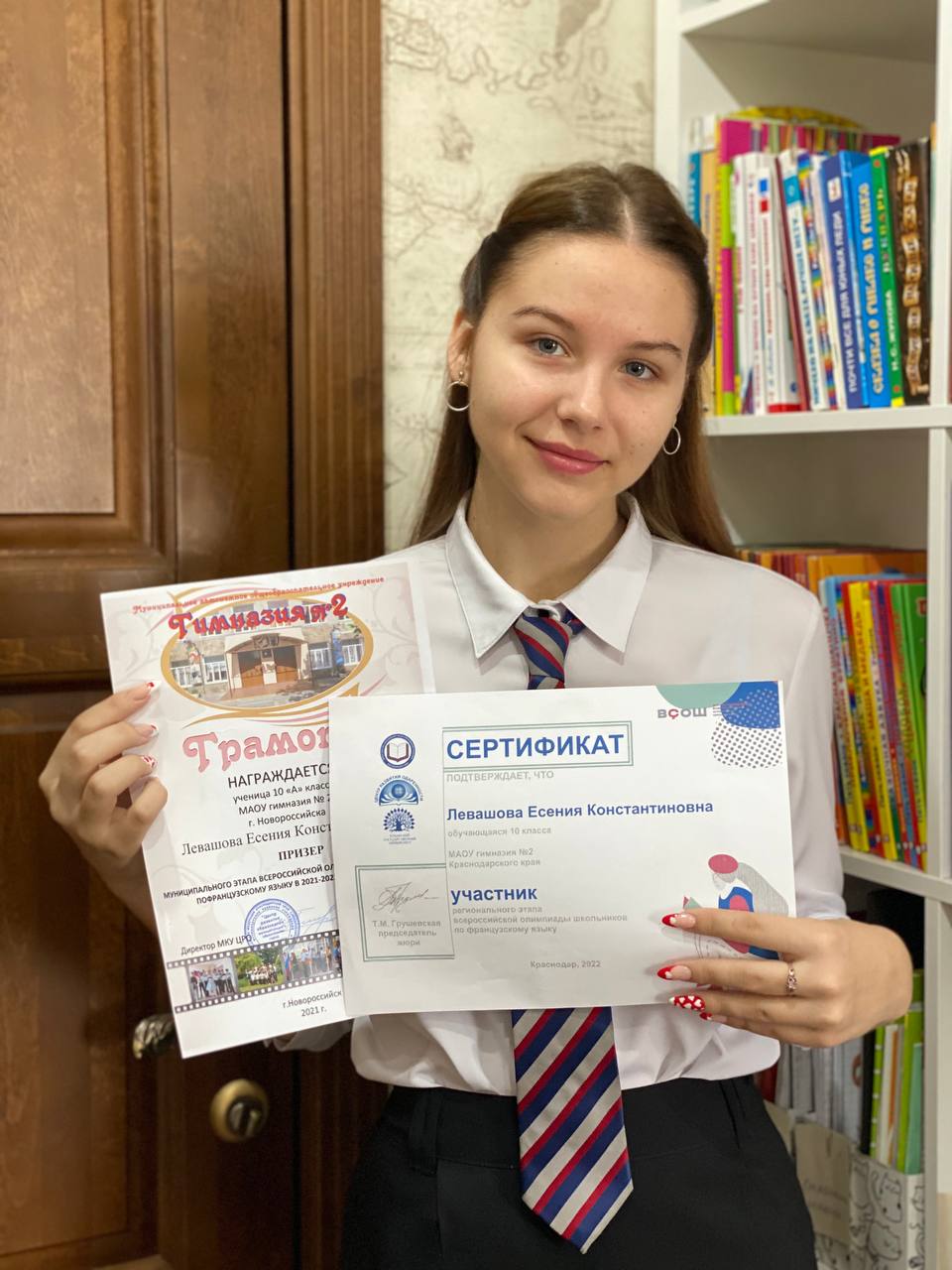 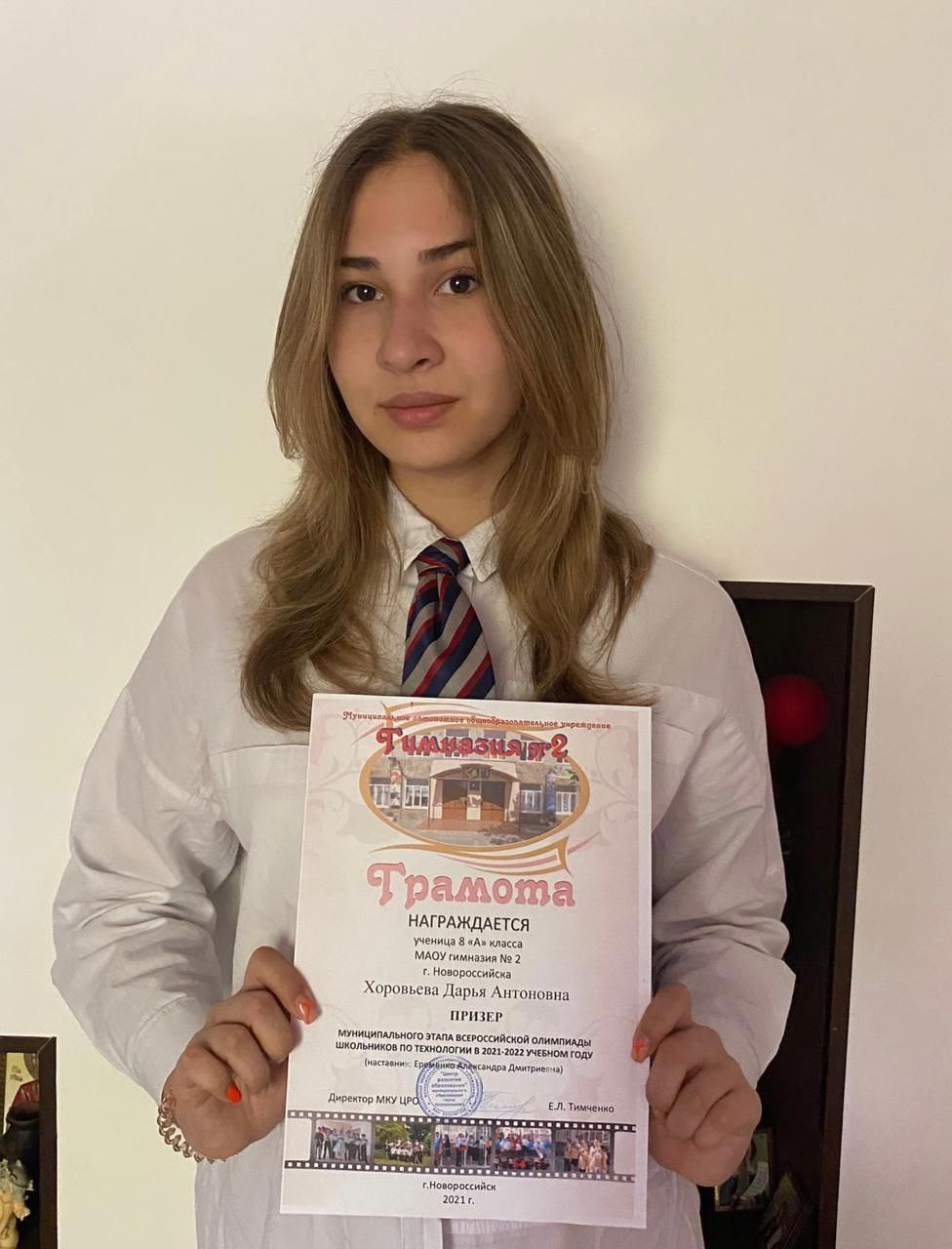 Хоровьева Дарья
8 «А» класс
Призёр
муниципального этапа Всероссийской олимпиады школьников 
по технологии
Левашева Есения
10 «А» класс
Призёр
муниципального этапа Всероссийской олимпиады школьников 
по французскому языку
Призёры муниципального этапа Всероссийской олимпиады школьников
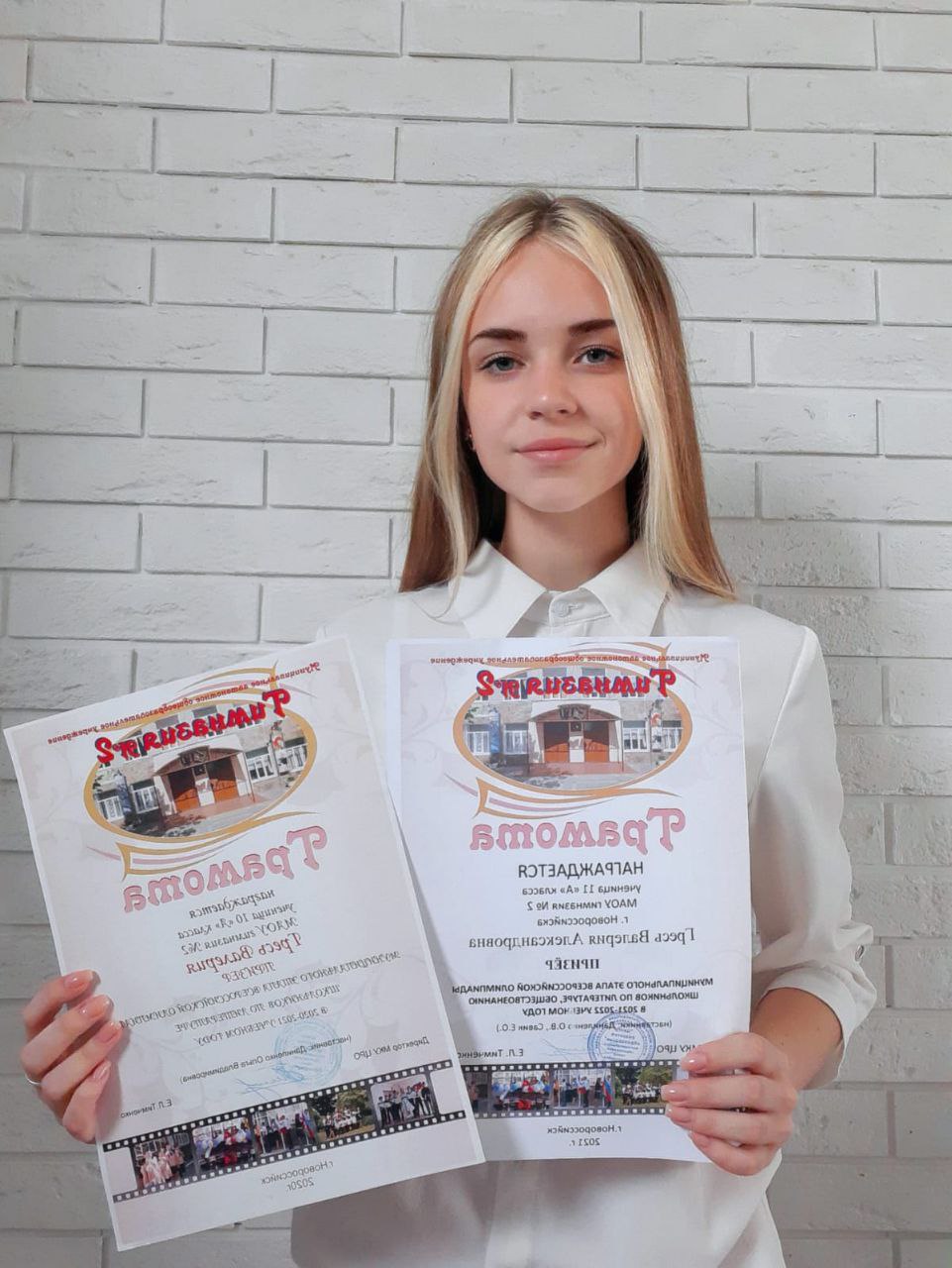 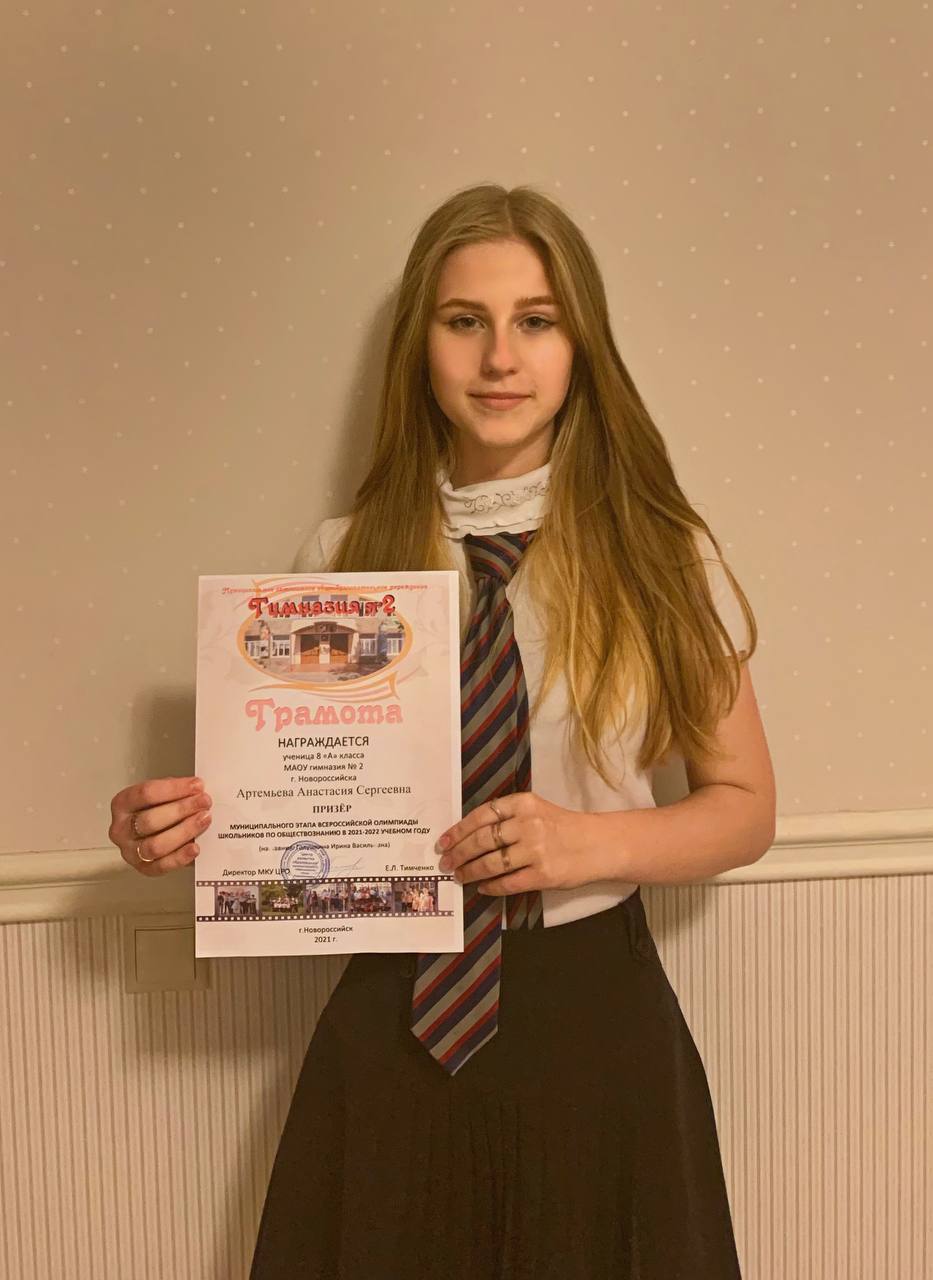 Гресь Валерия
11 «А» класс
Призёр
муниципального этапа Всероссийской олимпиады школьников 
по литературе и обществознанию
Артемьева Анастасия
8 «А» класс
Призёр
муниципального этапа Всероссийской олимпиады школьников 
по обществознанию
Призёры муниципального этапа Всероссийской олимпиады школьников
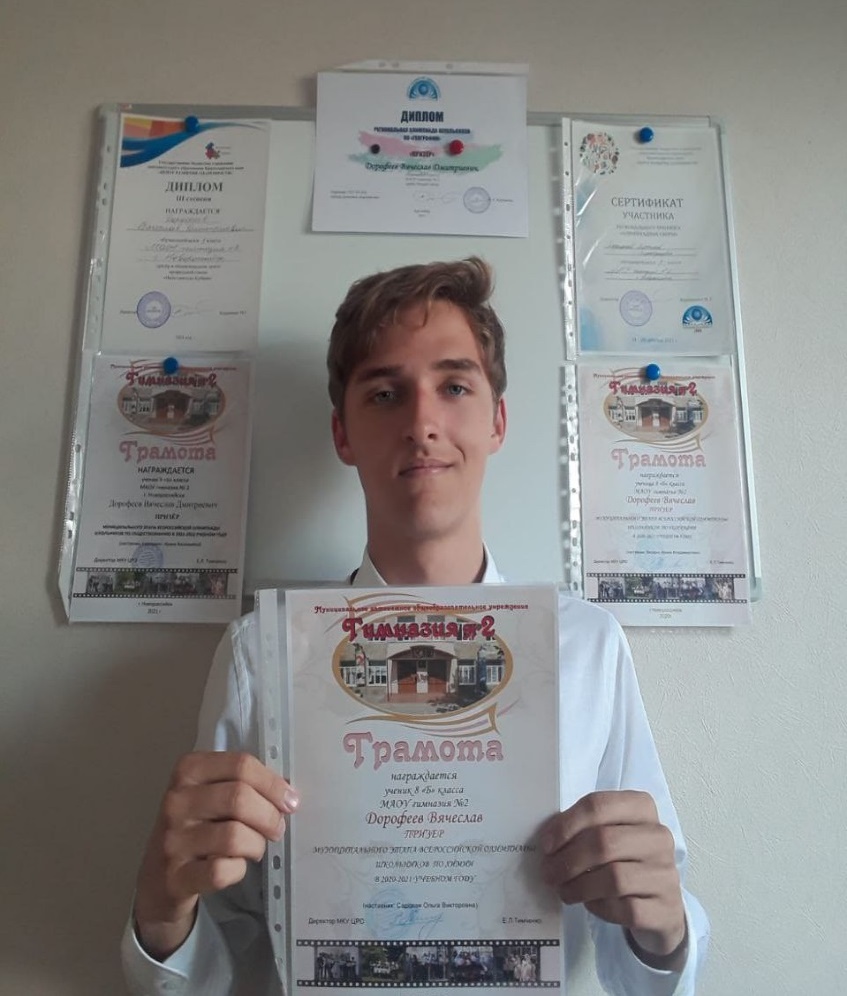 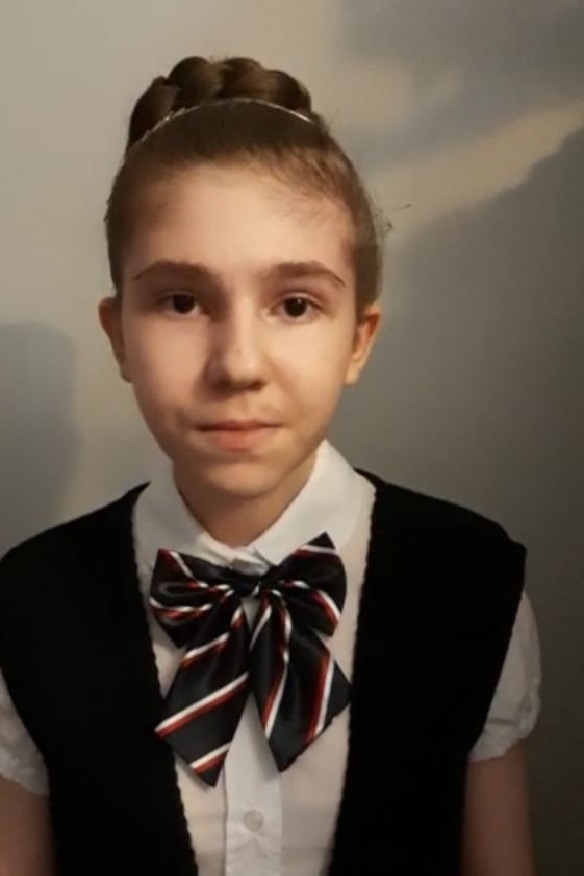 Дорофеев Вячеслав
9 «Б» класс
Призёр
муниципального этапа Всероссийской олимпиады школьников 
по обществознанию
Ознецян София 
7 «Б» класс
Призёр
муниципального этапа Всероссийской олимпиады школьников 
по биологии
Призёры муниципального этапа Всероссийской олимпиады школьников
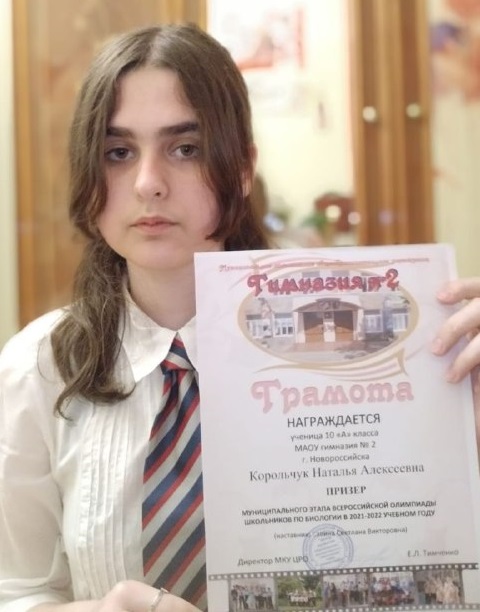 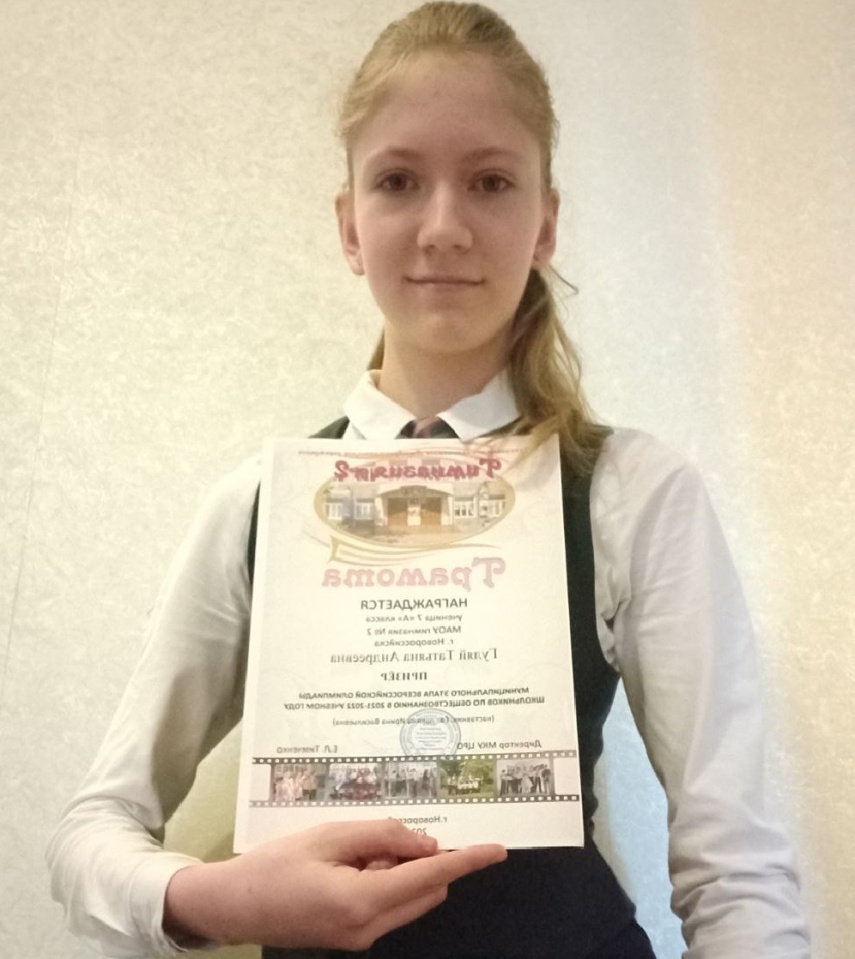 Гуляй Татьяна
7 «А» класс
Призёр
муниципального этапа Всероссийской олимпиады школьников 
по обществознанию
Корольчук Наталья
10 «А» класс
Призёр
муниципального этапа Всероссийской олимпиады школьников 
по биологии
Призёры муниципального этапа Всероссийской олимпиады школьников
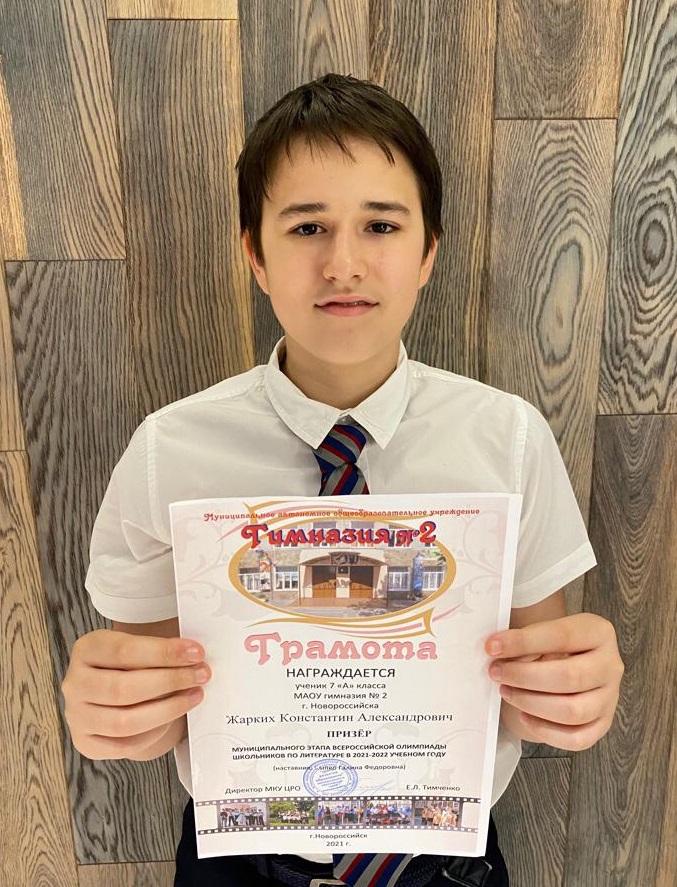 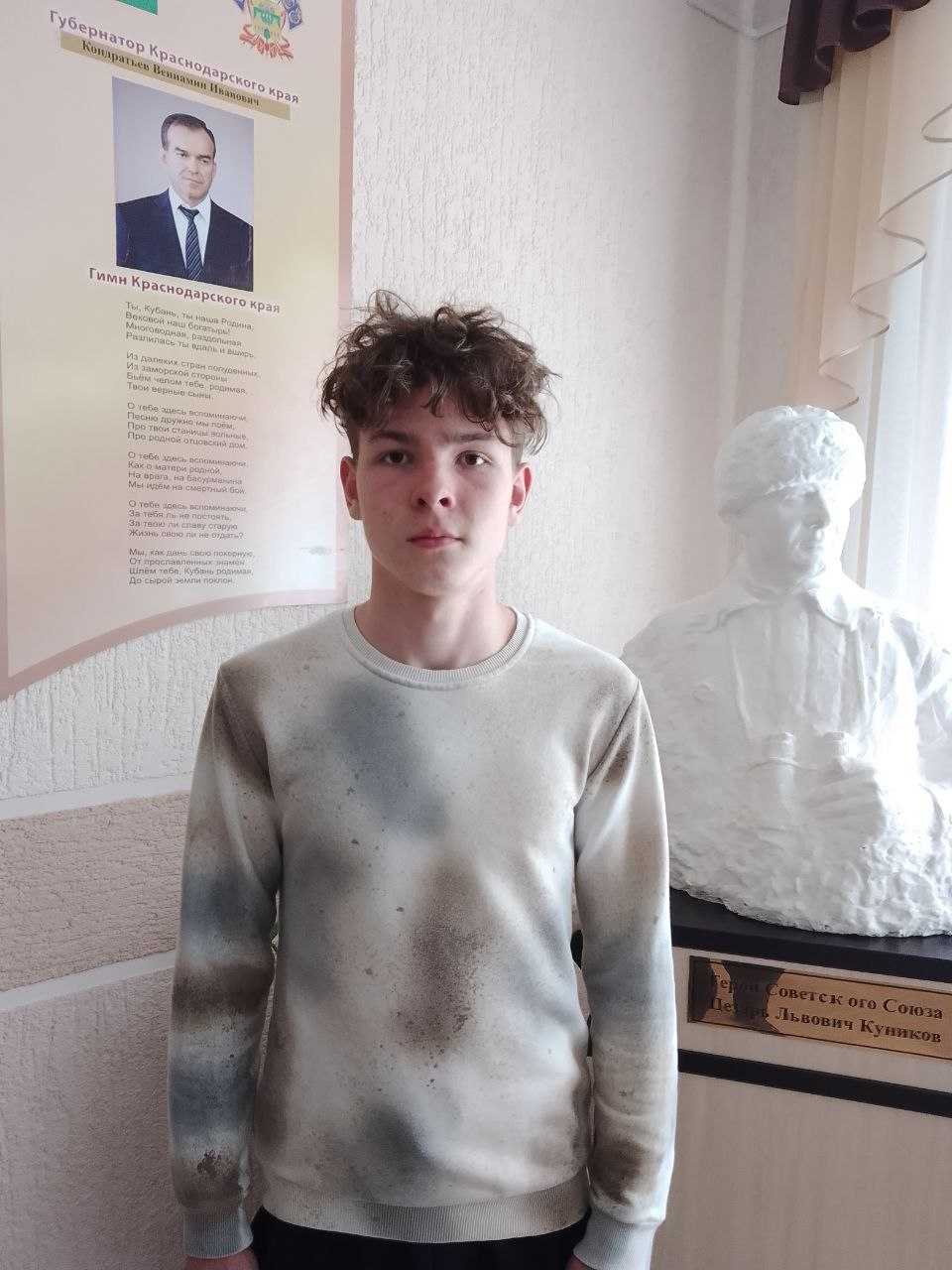 Жарких Константин
7 «А» класс
Призёр
муниципального этапа Всероссийской олимпиады школьников 
по литературе
Ромашкин  Ярослав
8 «Б» класс
Призёр
муниципального этапа Всероссийской олимпиады школьников 
по искусству
Призёры муниципального этапа Всероссийской олимпиады школьников
III Весенняя финансово-экономическая познавательная школа «Нешкола финансистов и экономистов»
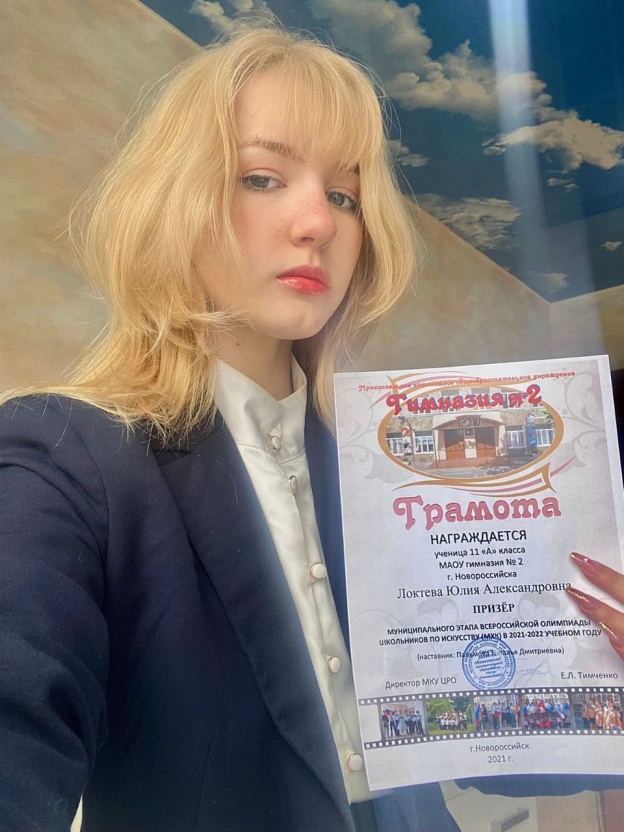 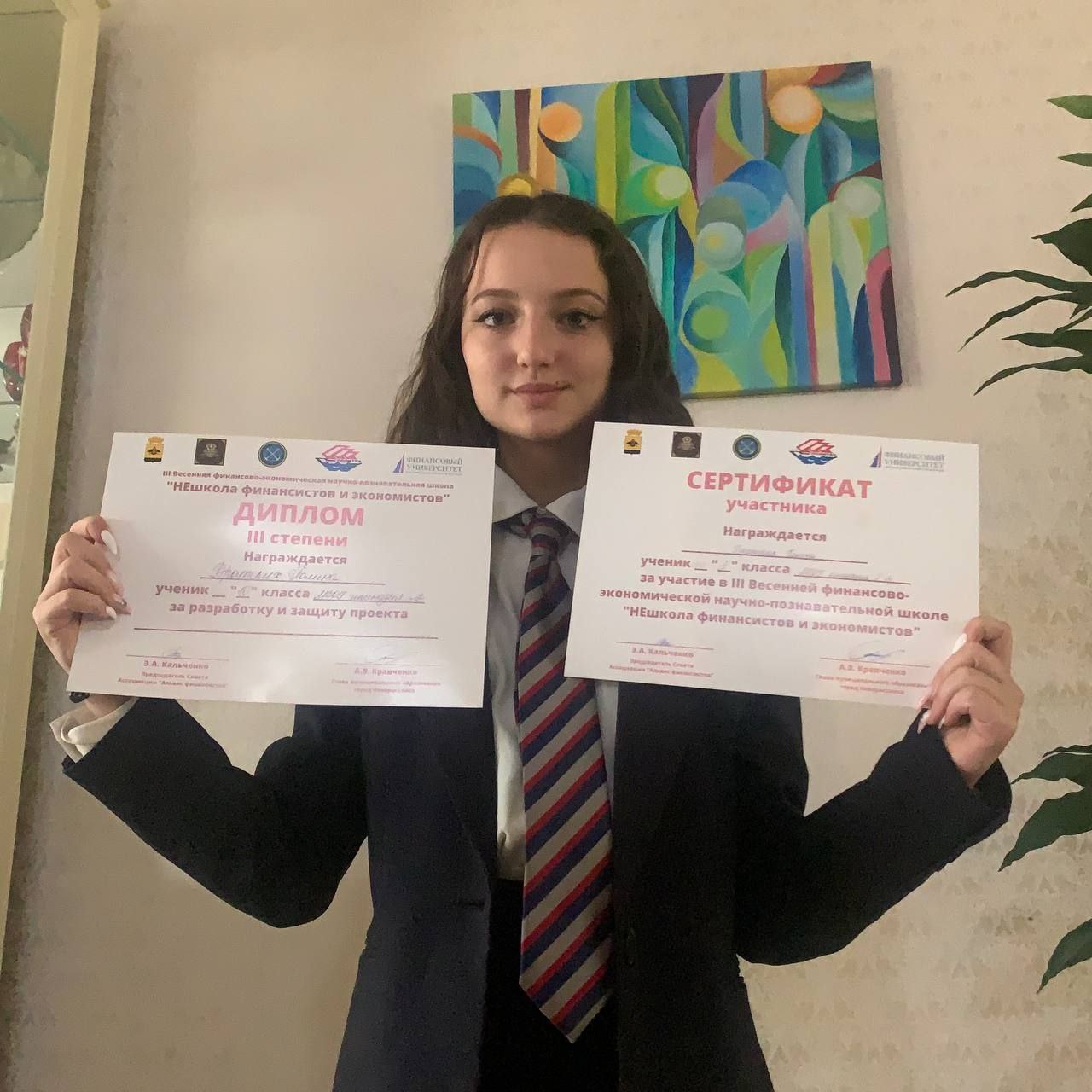 Локтева  Юлия
11«А» класс
Призёр
муниципального этапа Всероссийской олимпиады школьников 
по искусству
Братских Полина 
10 «А» класс
Диплом III степени 
за разработку и защиту проекта.
Победитель зональной научно-практической конференции
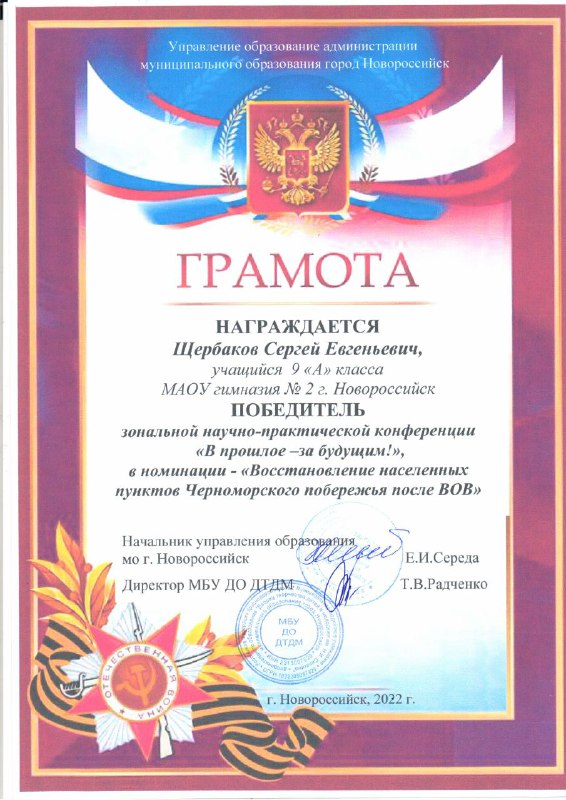 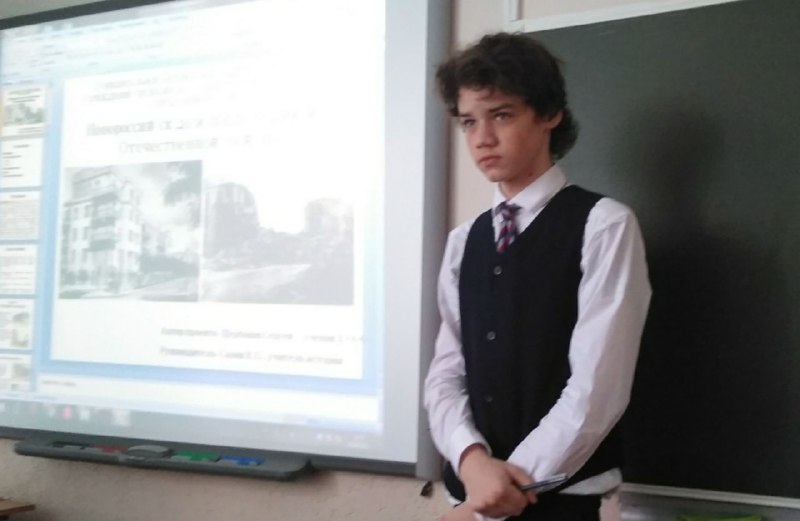 Щербаков Сергей
9 «А» класс
Победитель
Зональной научно-практической конференции 
«В прошлое – за будущим!»
В номинации «Восстановление населенных пунктов Черноморского побережья после ВОВ»
Краевой конкурс творческих проектов
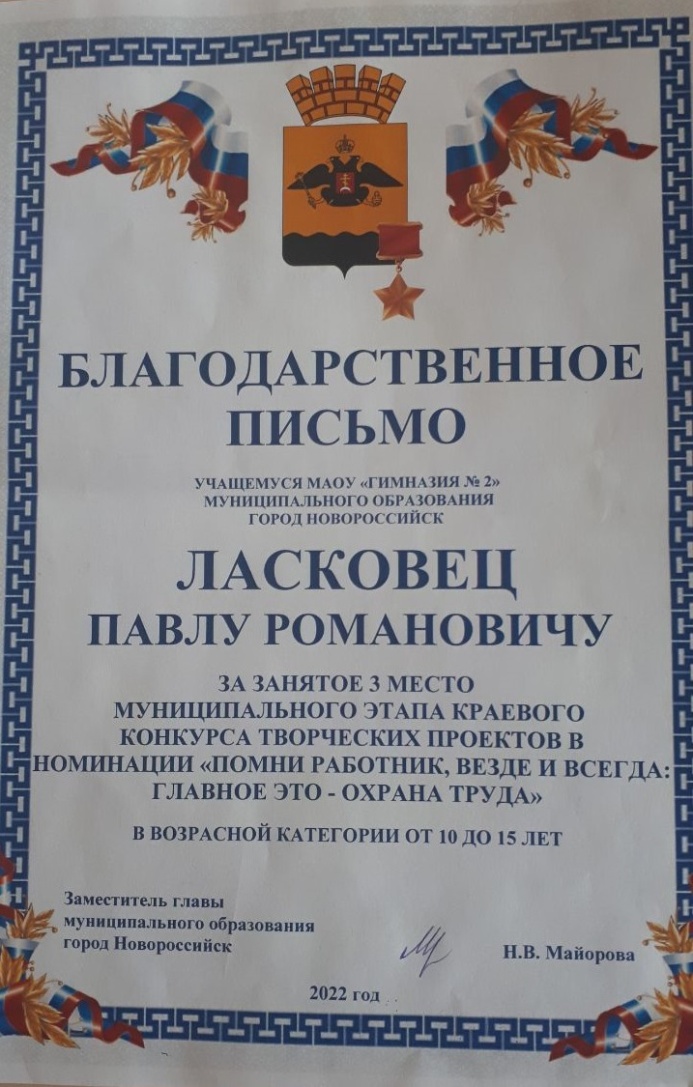 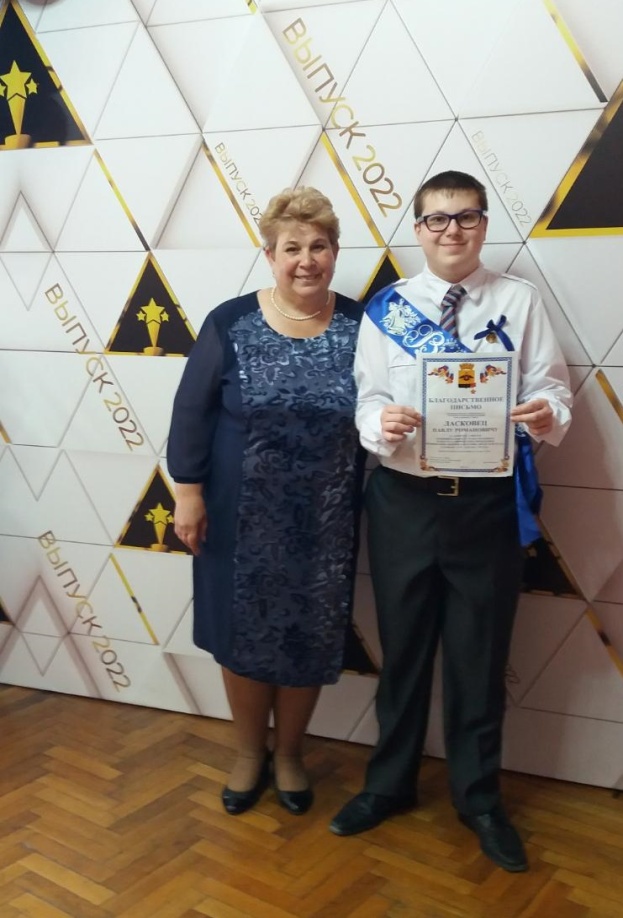 Ласковец Павел
9 «К» класс
3 место
Муниципальный этап краевого конкурса творческих проектов в номинации «Помни работник, везде и всегда, главное это-охрана труда»
«Нобелевская олимпиада»
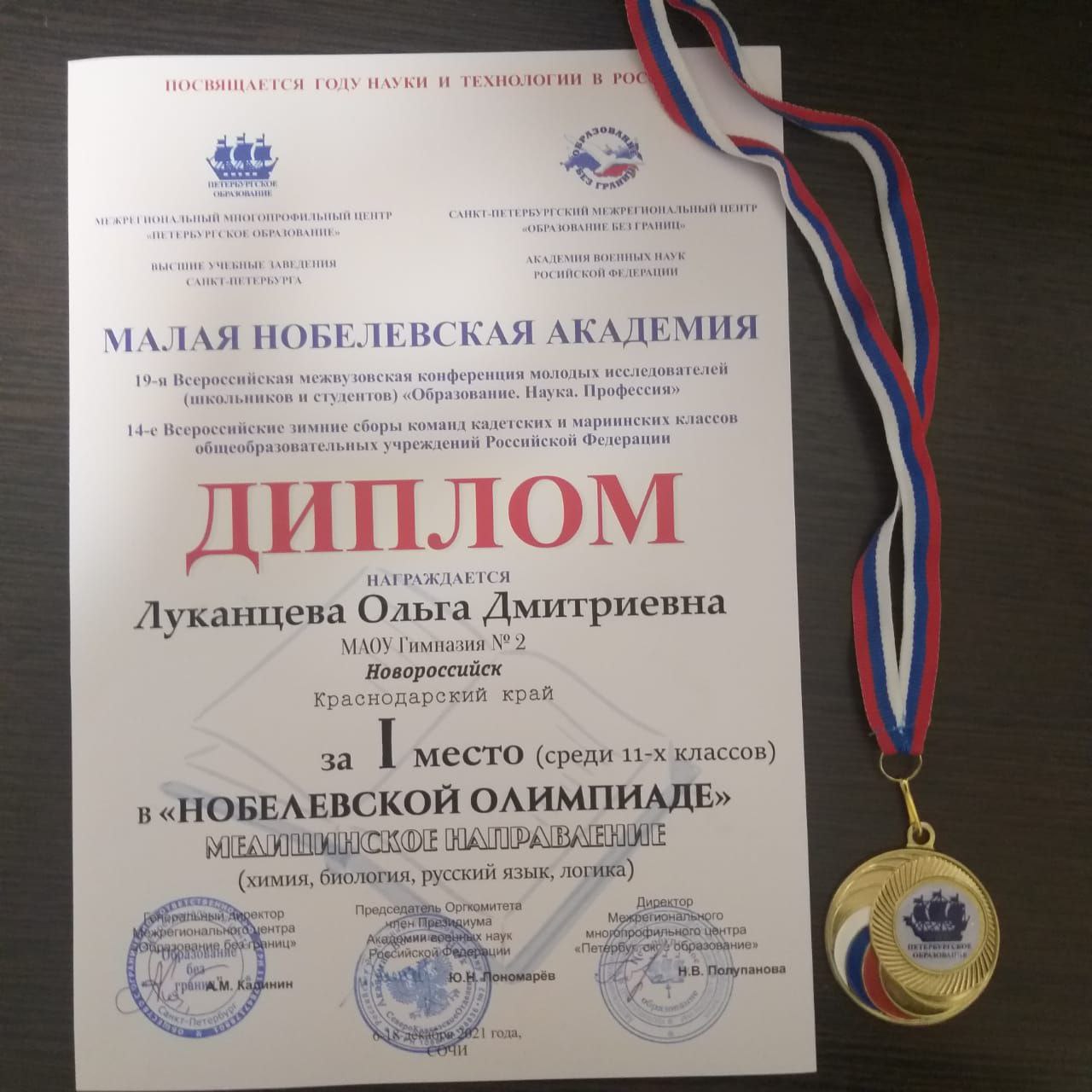 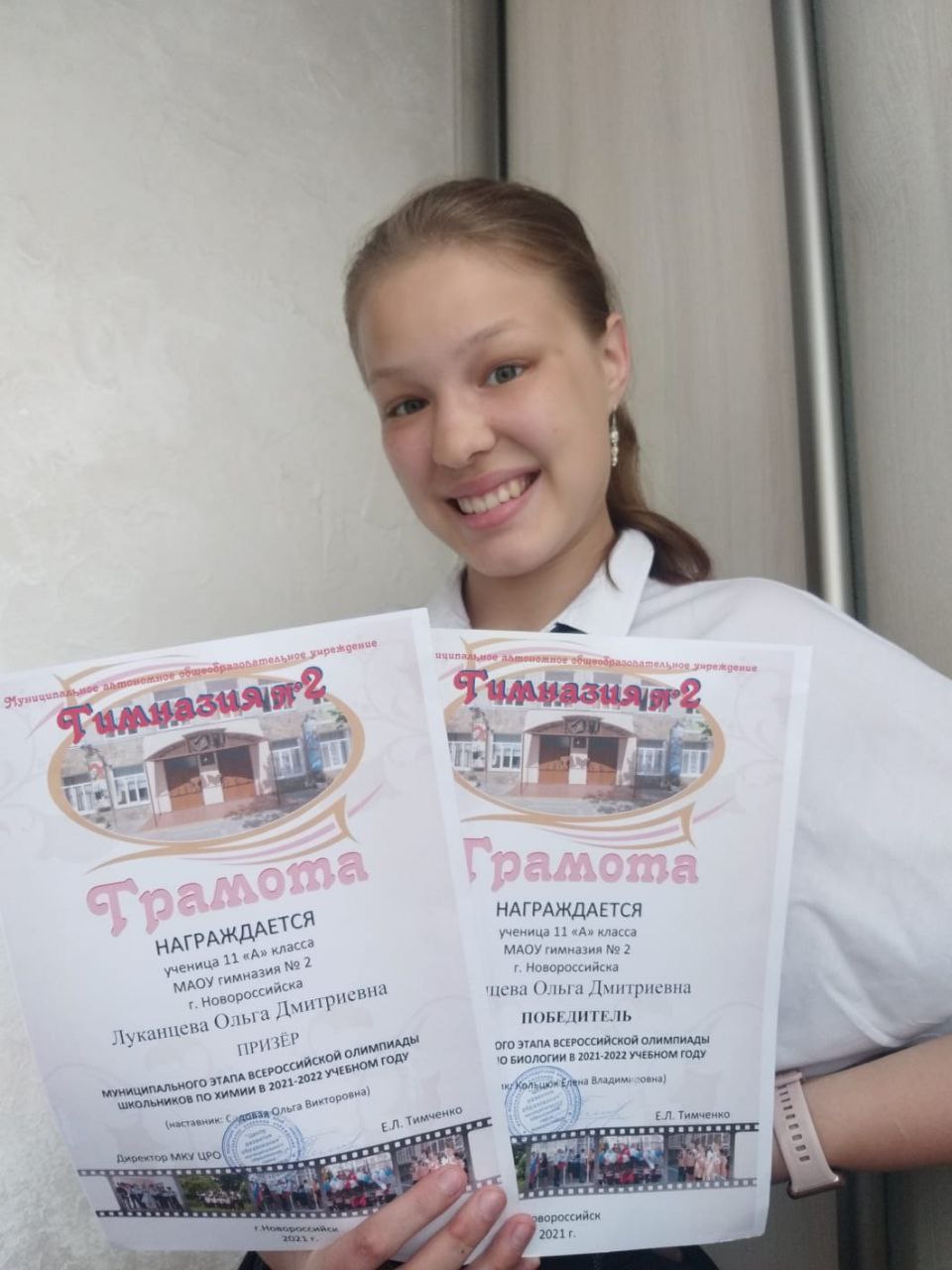 Всероссийский конкурс «Большая перемена»
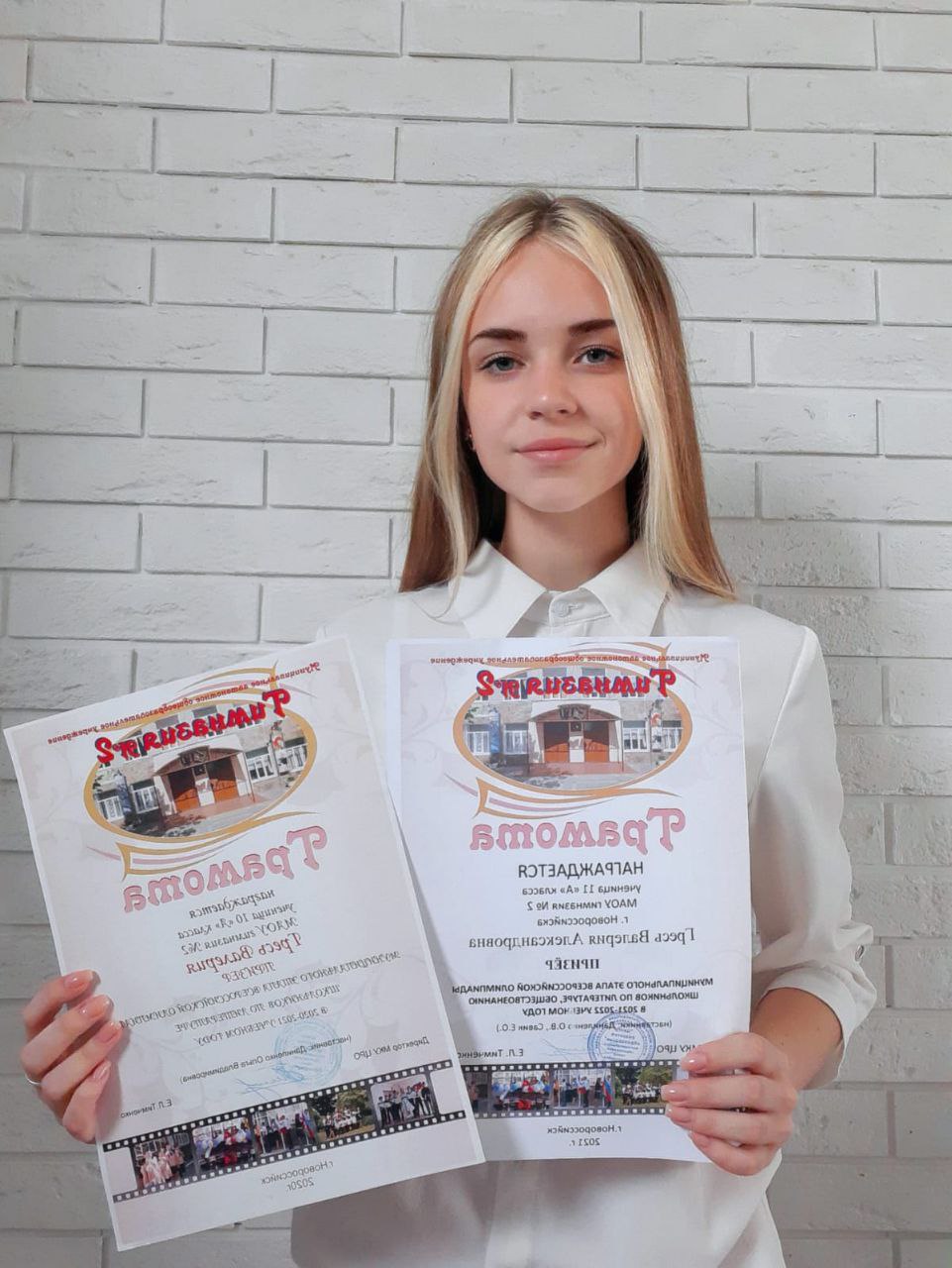 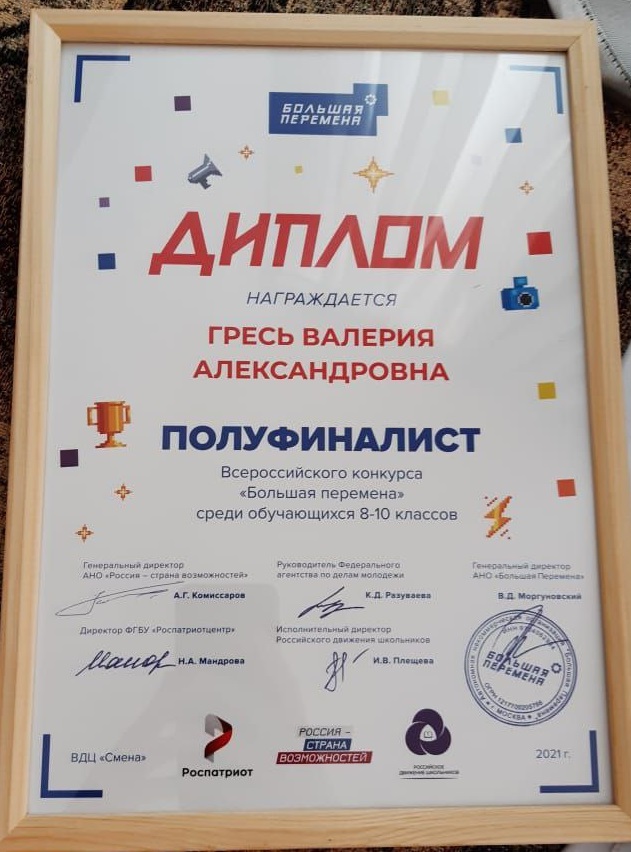 Гресь Валерия

Полуфиналист
Международный конкурс для детей и молодежи «Экология и Мы»
IV Международный конкурс 
Исследовательских работ школьников
«RESEARCH START 2021/2022»
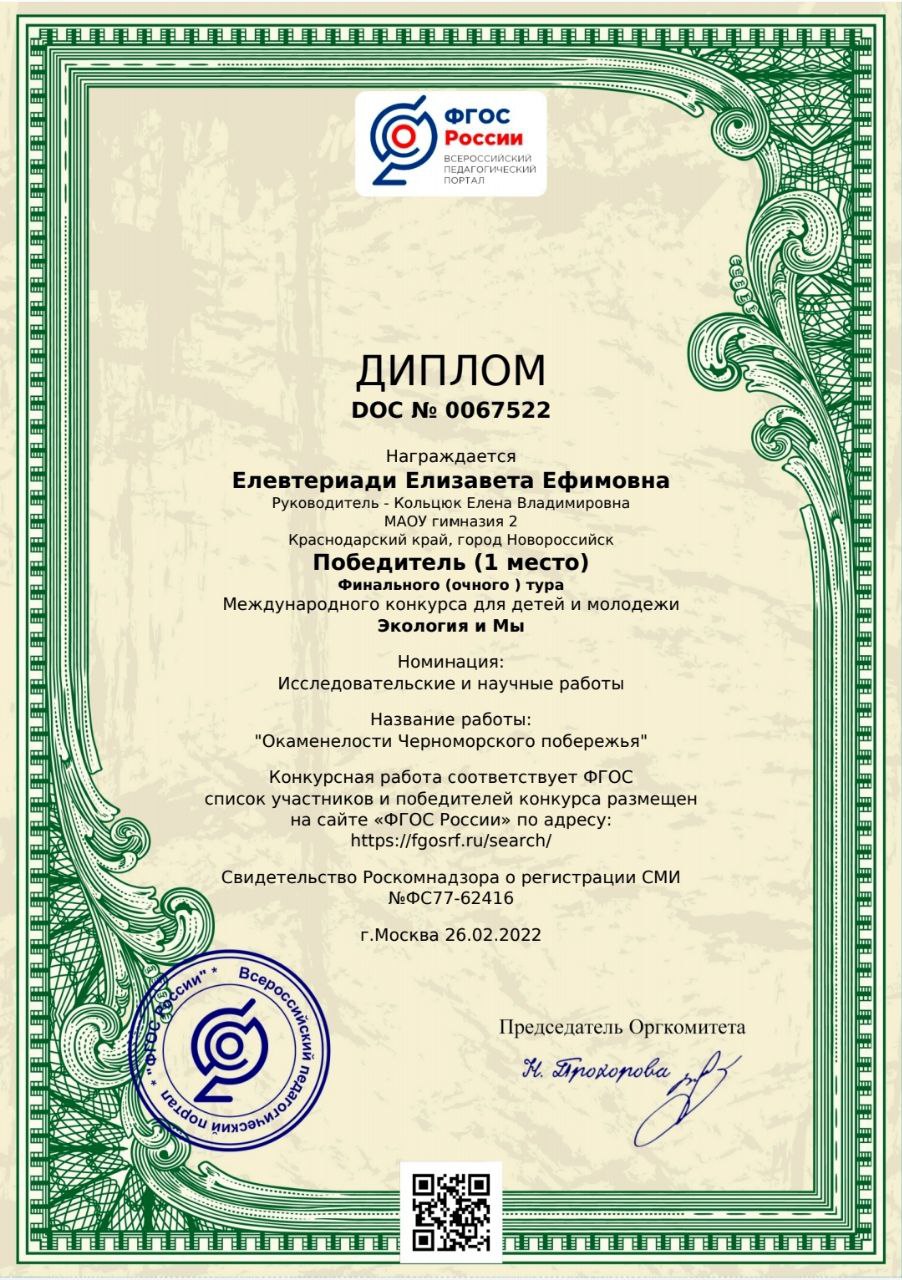 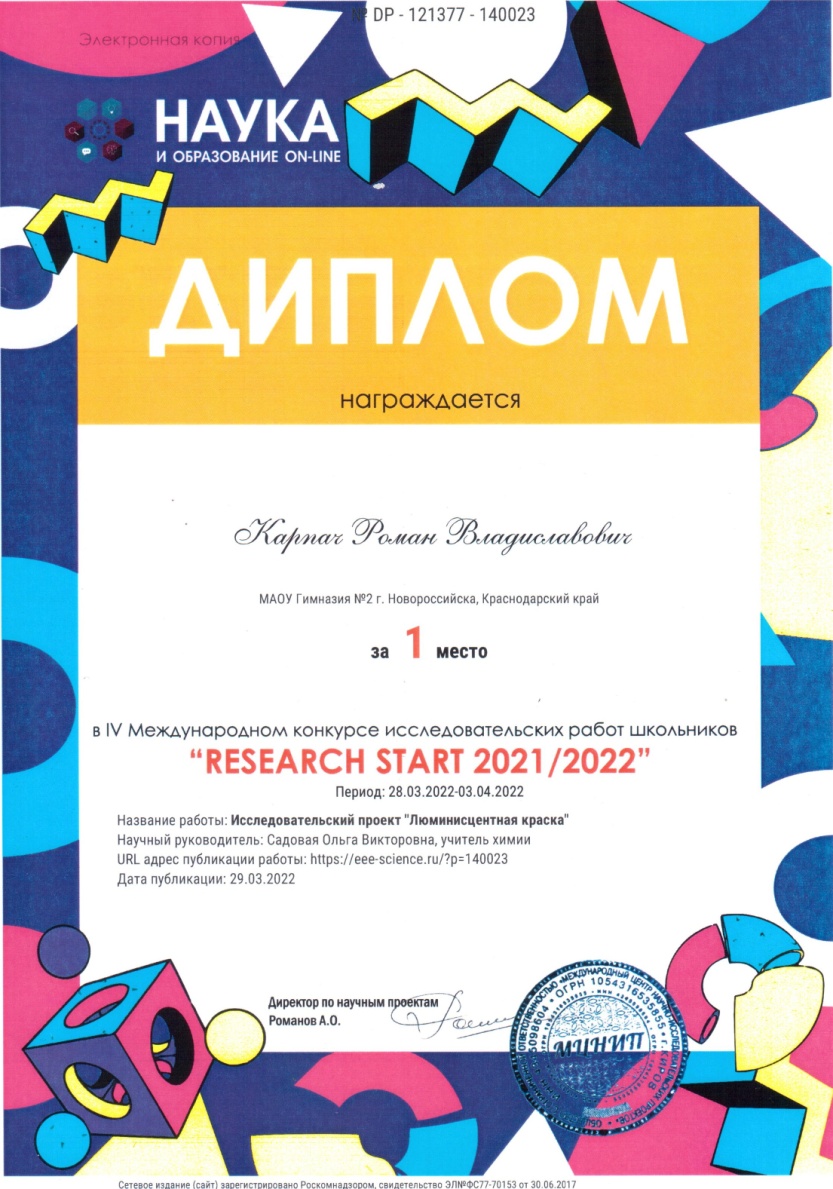 Городской конкурс ёлочных игрушек «Безопасная ёлка»
IV Всероссийский конкурс
 «НАДЕЖДЫ РОССИИ»
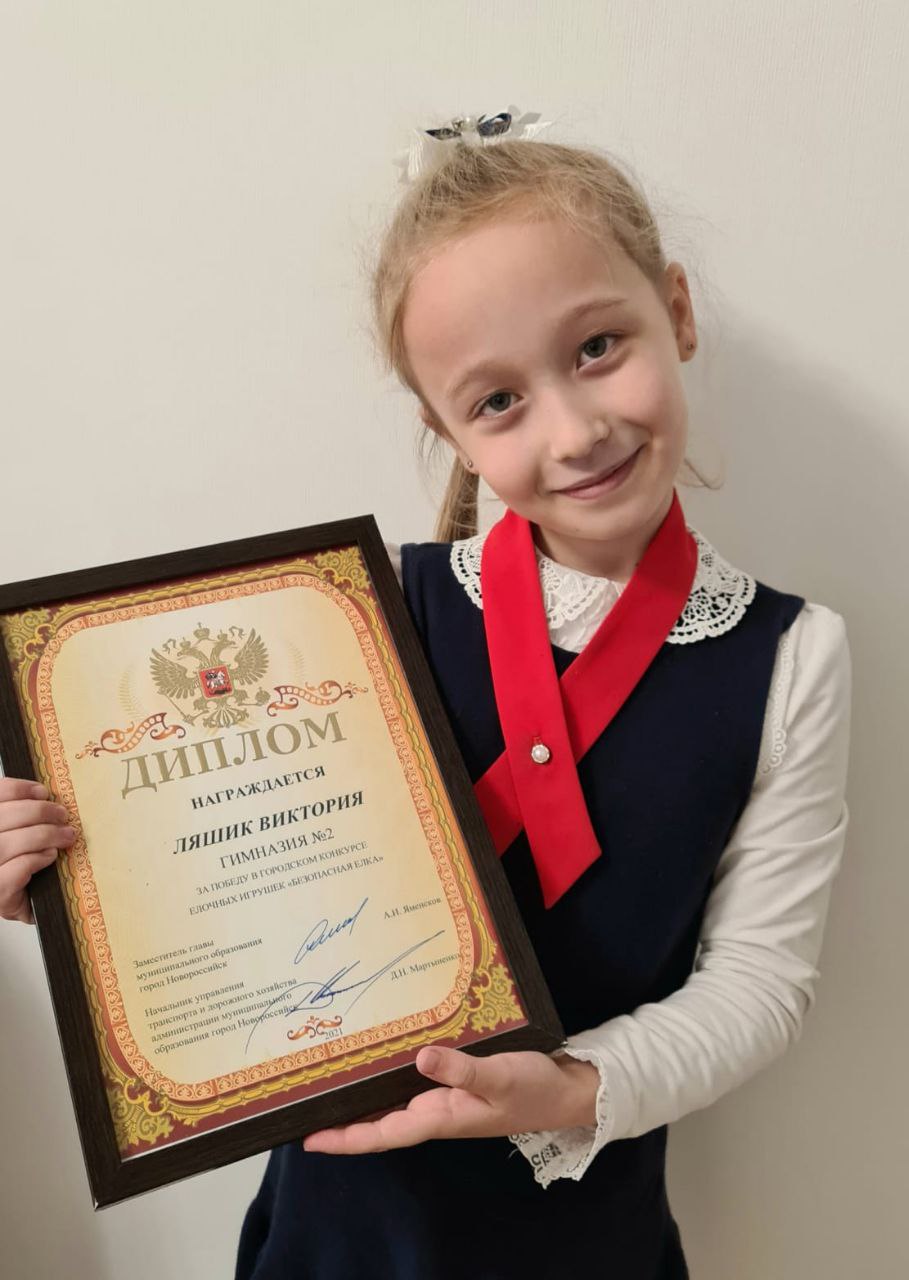 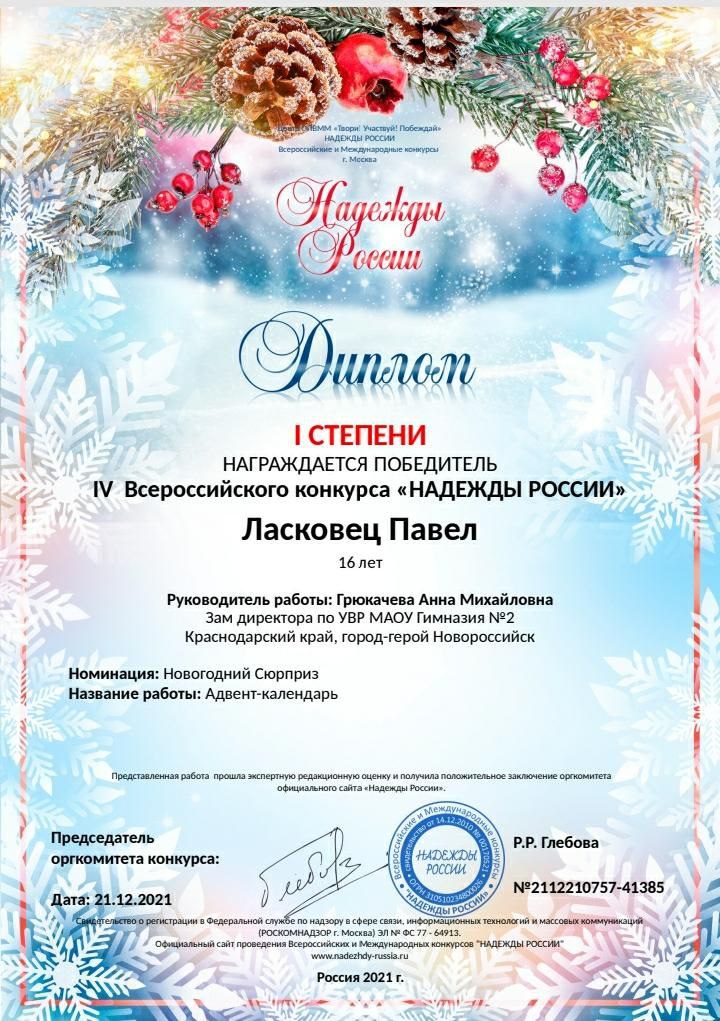 Городской конкурс талантов «Буду Родине служить-2021»
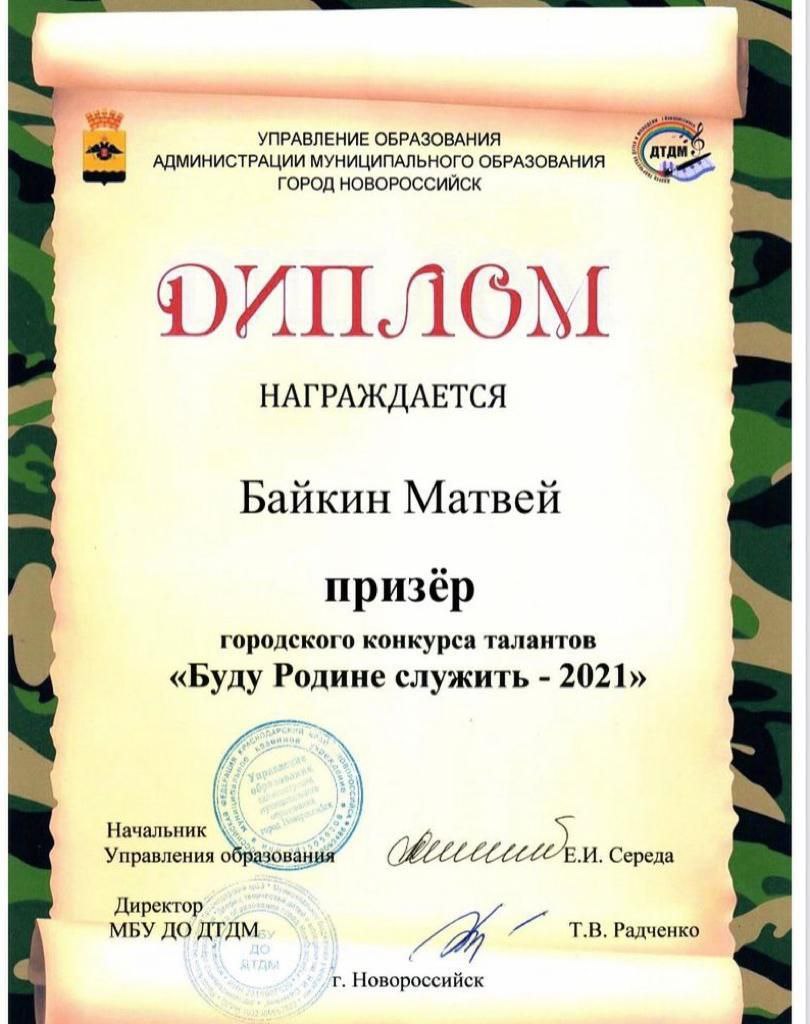 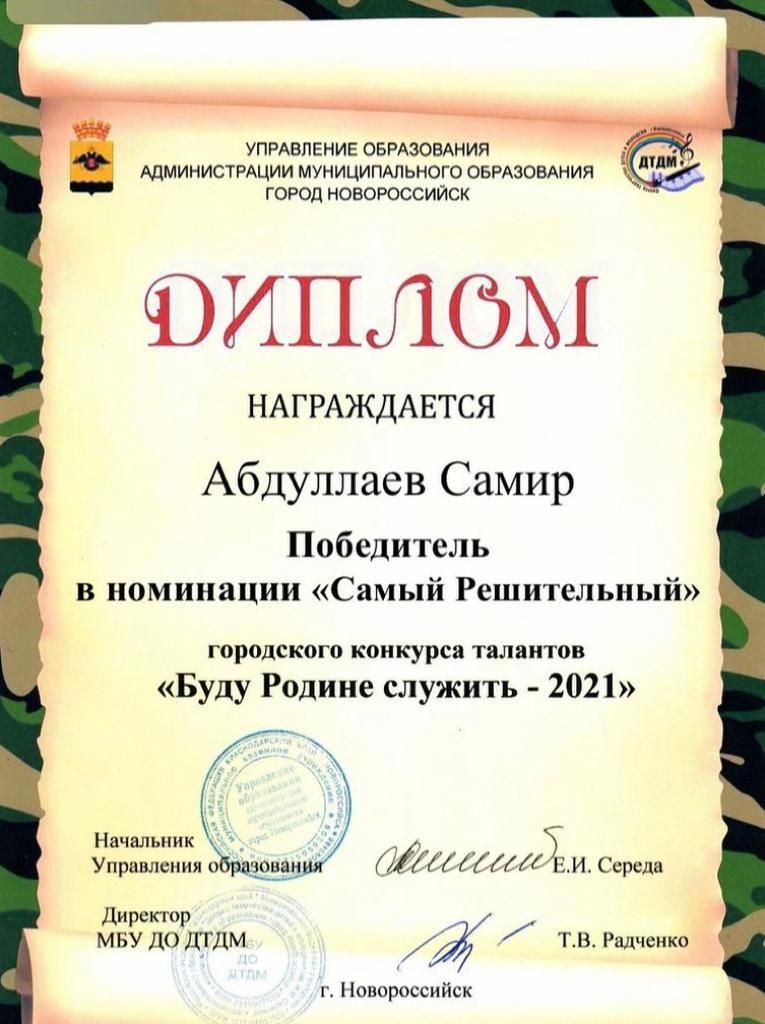 VII Международный конкурс детского творчества «Через искусство к жизни»
VIII Международный конкурс  иллюстраций «СКАЗКИ НАРОДОВ РОССИИ И МИРА ГЛАЗАМИ ДЕТЕЙ
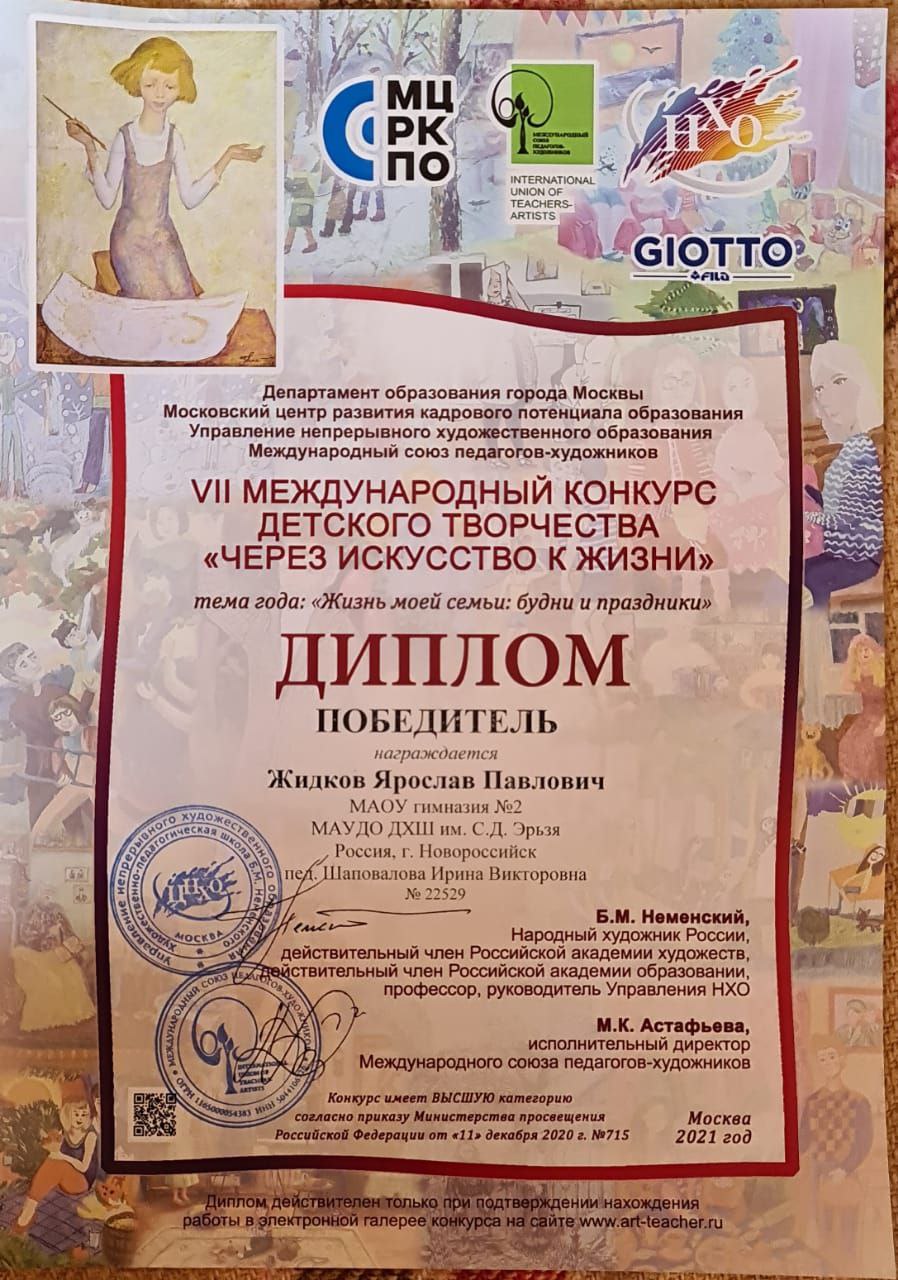 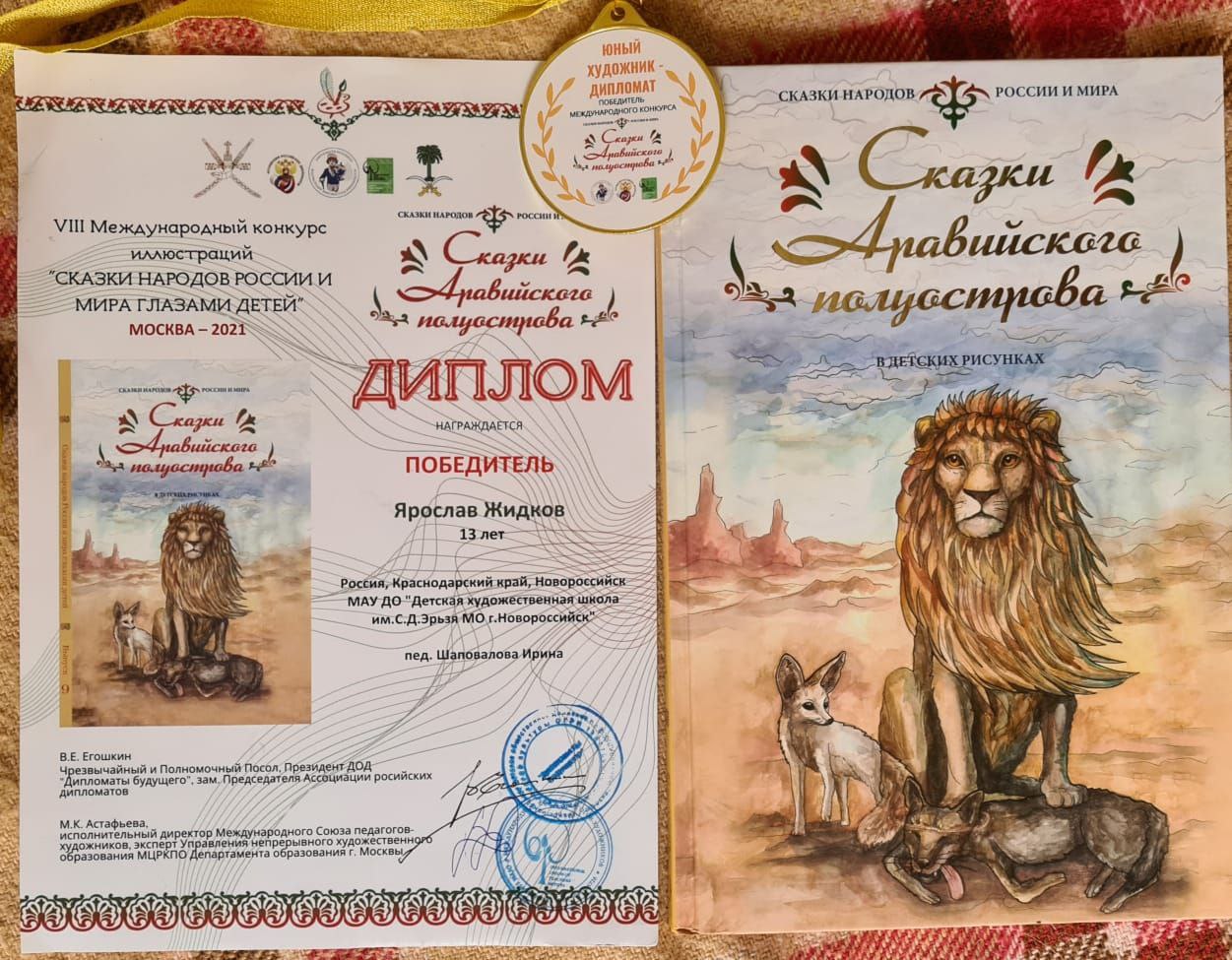 ПОЗДРАВЛЯЕМ НАШИХ ПОБЕДИТЕЛЕЙ И ПРИЗЁРОВ!!!
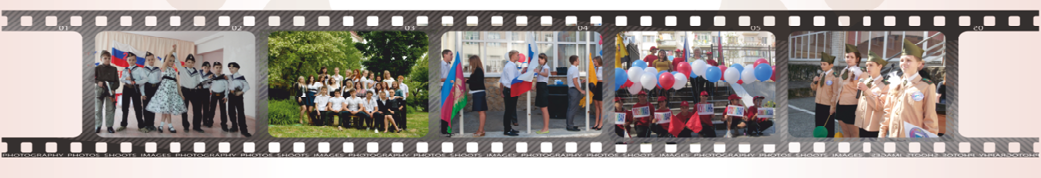